Space missions for planetary transits
Davide Greggio
on behalf of the PLATO and CHEOPS OAPd teams
Missions for the study of exoplanets
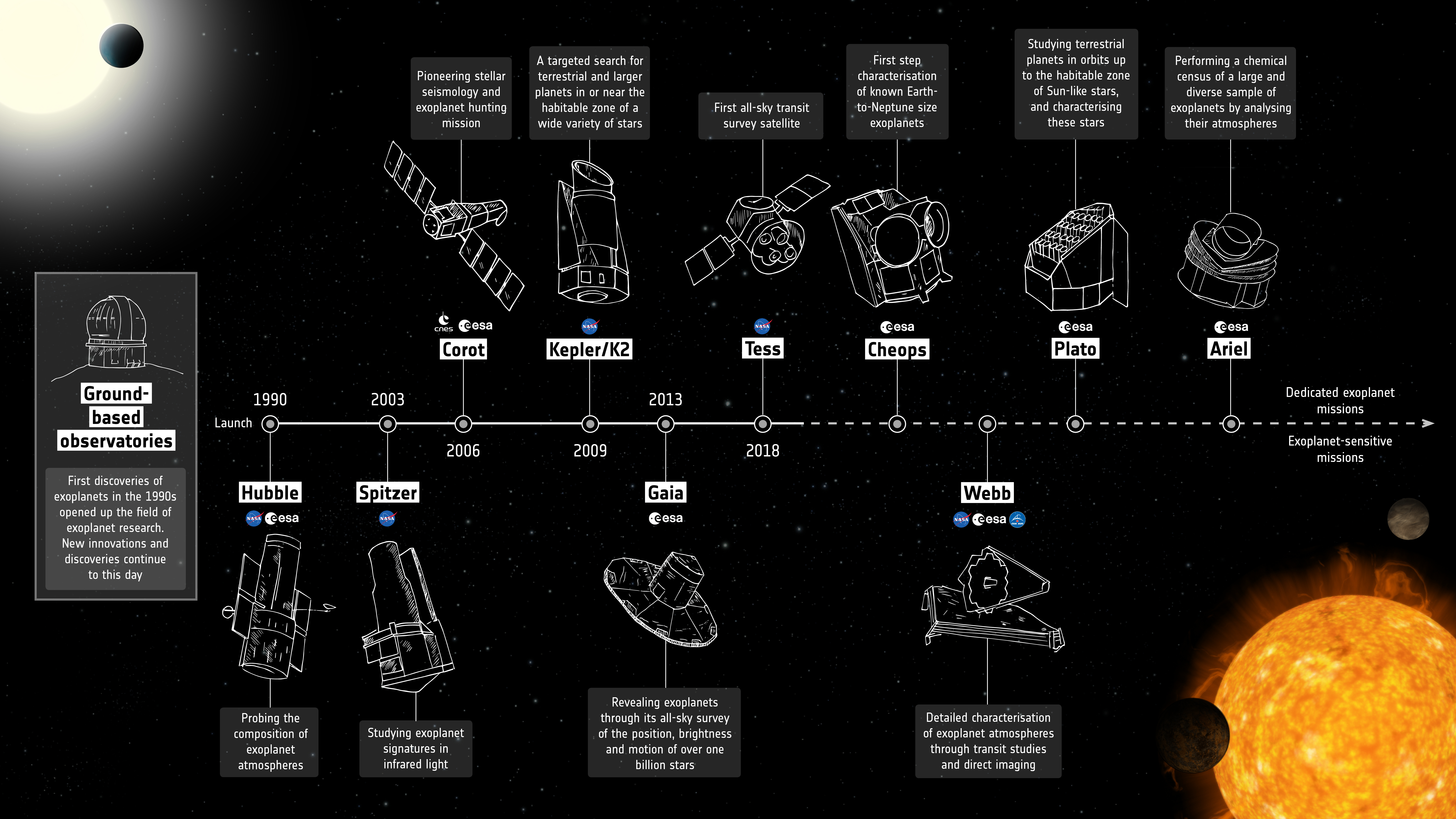 Copyright: ESA
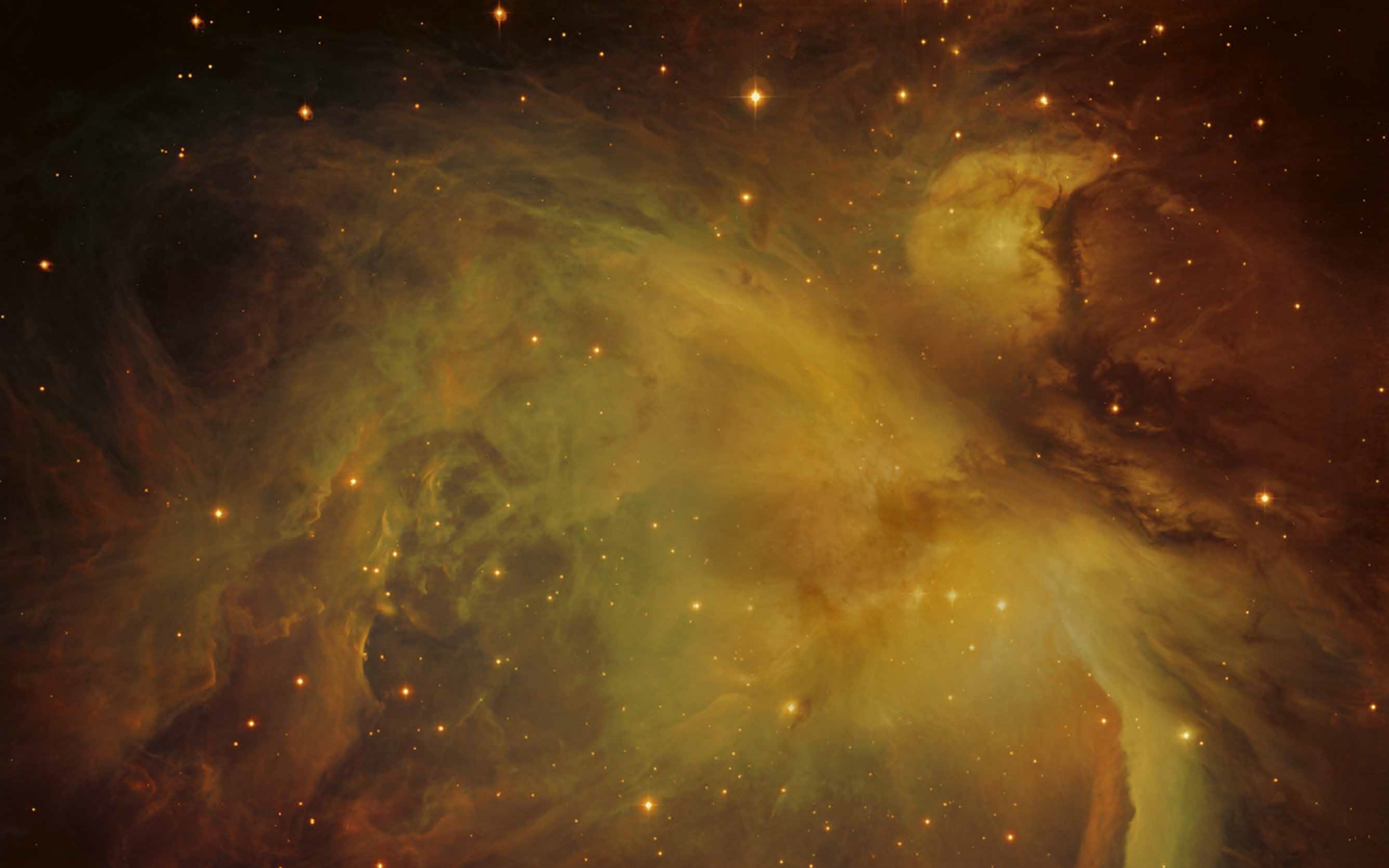 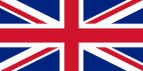 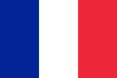 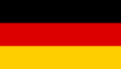 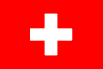 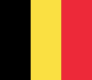 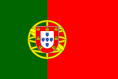 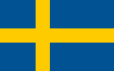 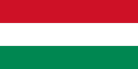 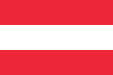 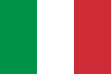 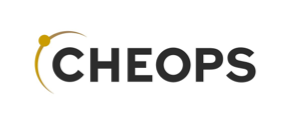 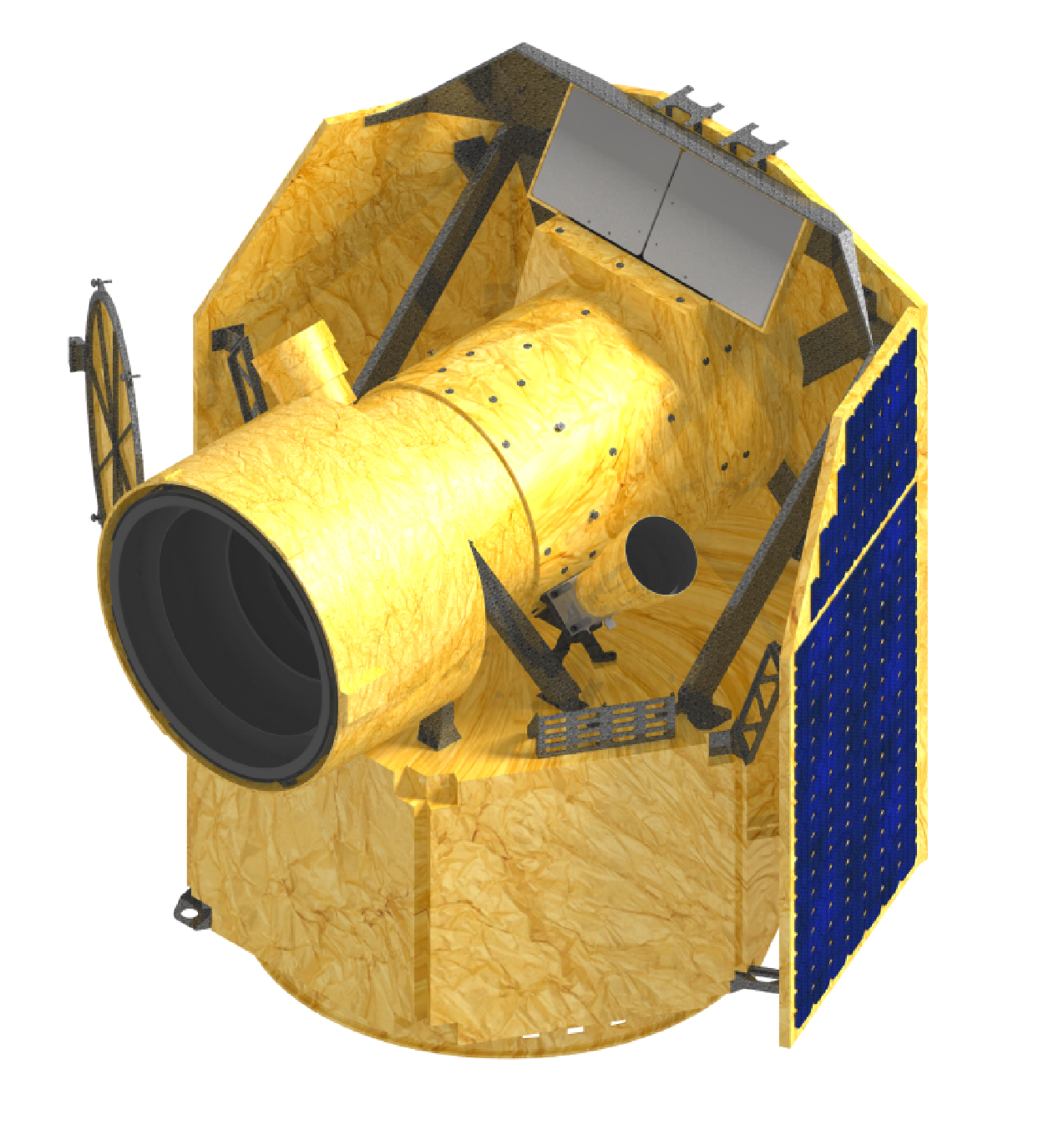 ESA S-class mission
Cost: < 150 M€
Launch: Oct. – Nov. 2019
Lightweight: 250 kg
Operations: 3.5 (+1.5) yrs
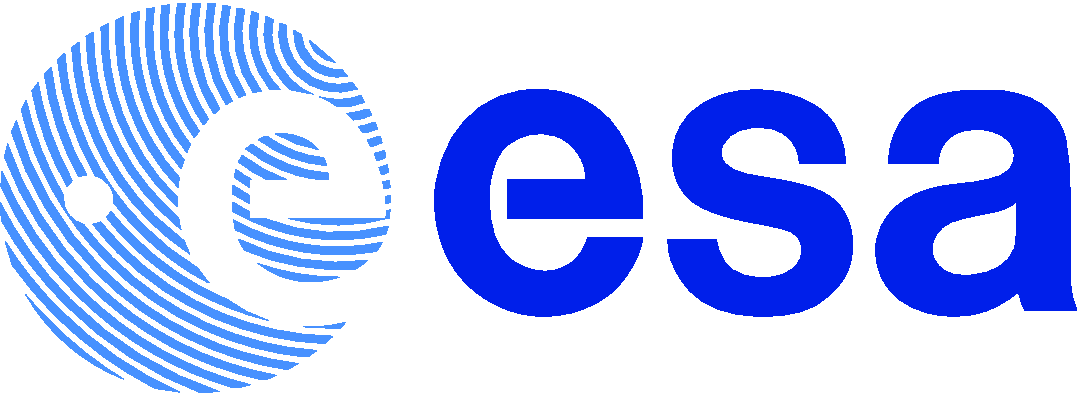 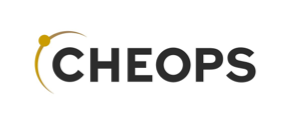 Science with CHEOPS
Determination of radius of known exoplanets orbiting bright stars (6<V<12) in order to get their density (mass is known from radial velocity measurements).
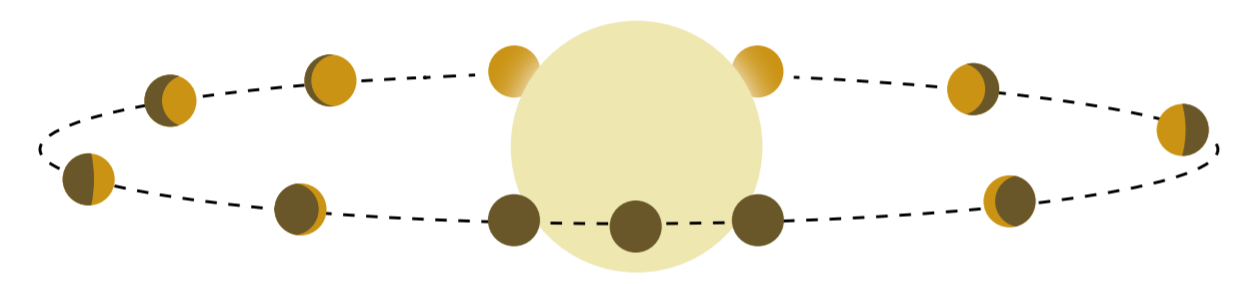 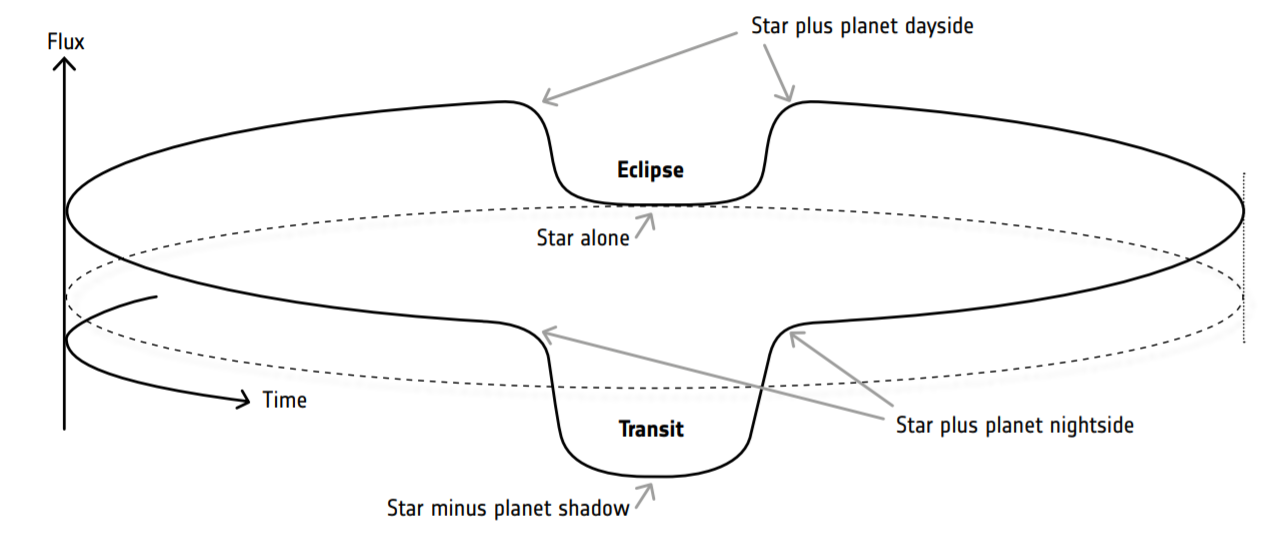 Technical Challenge
S/N ratio: 20 ppm per 6h exposure time
Selection of targets for future follow-up spectroscopic studies
(possibile follow-up: E-ELT, JWST)
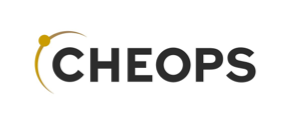 INAF – OAPd contribution
Italy is member of the CHEOPS Consortium Science Team

INAF is responsible of the Telescope:
Optical Design
Straylight Analysis
Integration, Analysis and Test
Support to industry: Leonardo S.R.L
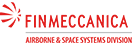 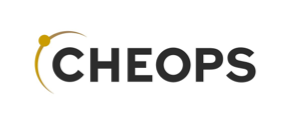 INAF – OAPd contribution
Italy is member of the CHEOPS Consortium Science Team

INAF is responsible of the Telescope:
Optical Design
Straylight Analysis
Integration, Analysis and Test
Support to industry: Leonardo S.R.L
System 
engineering
Optical design
Board
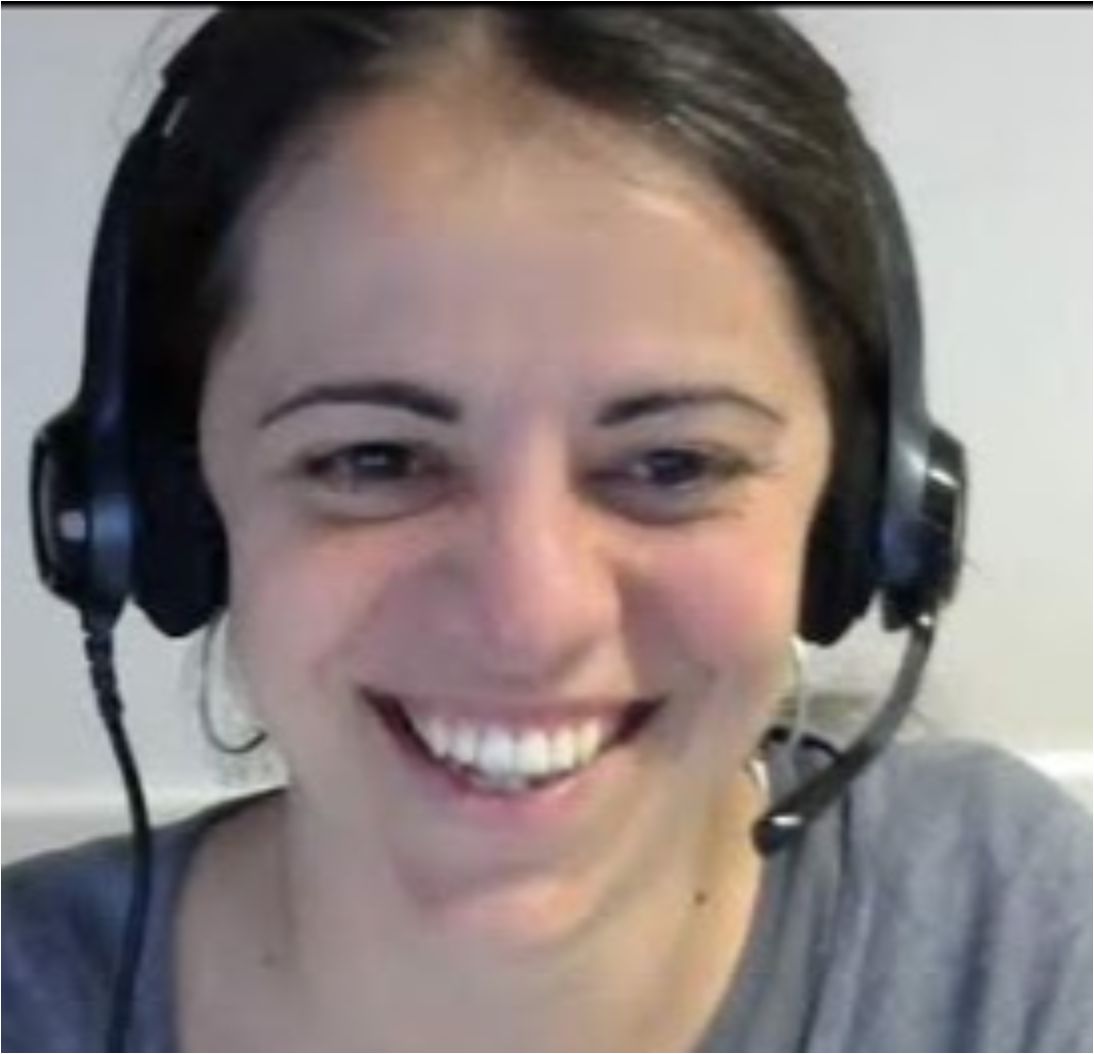 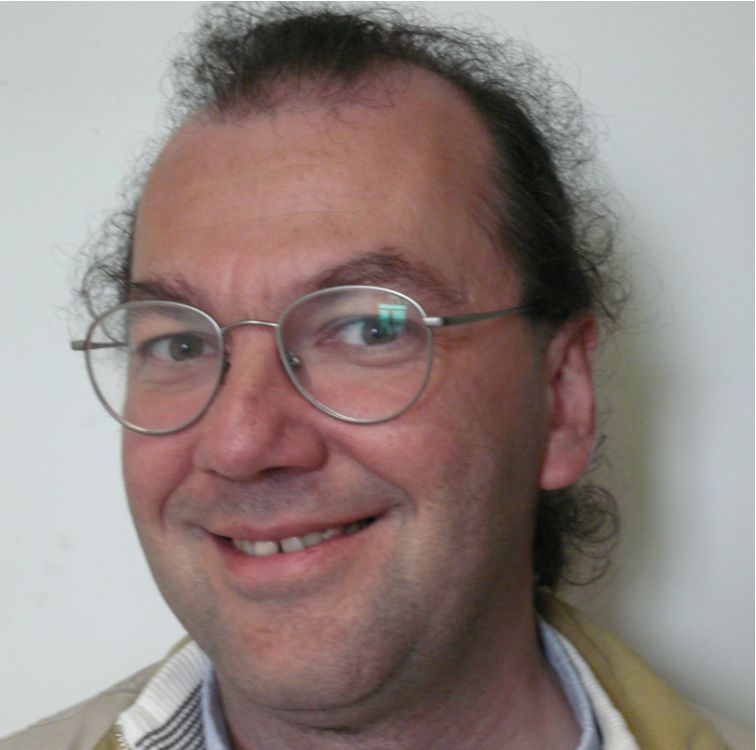 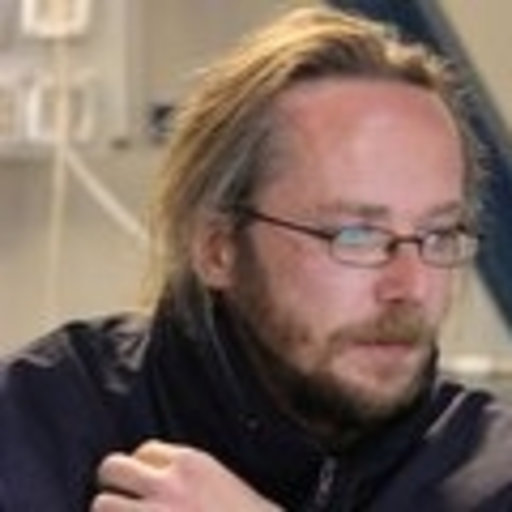 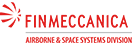 Science team
Assembly, integration and test
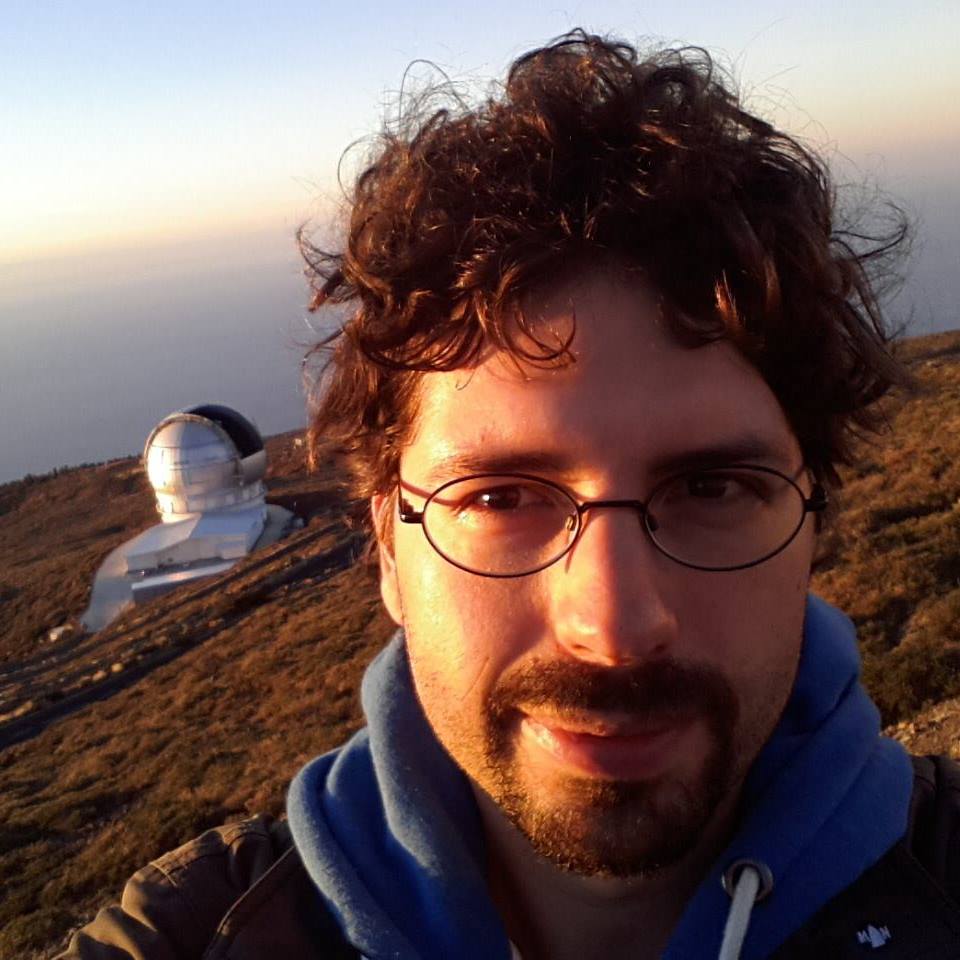 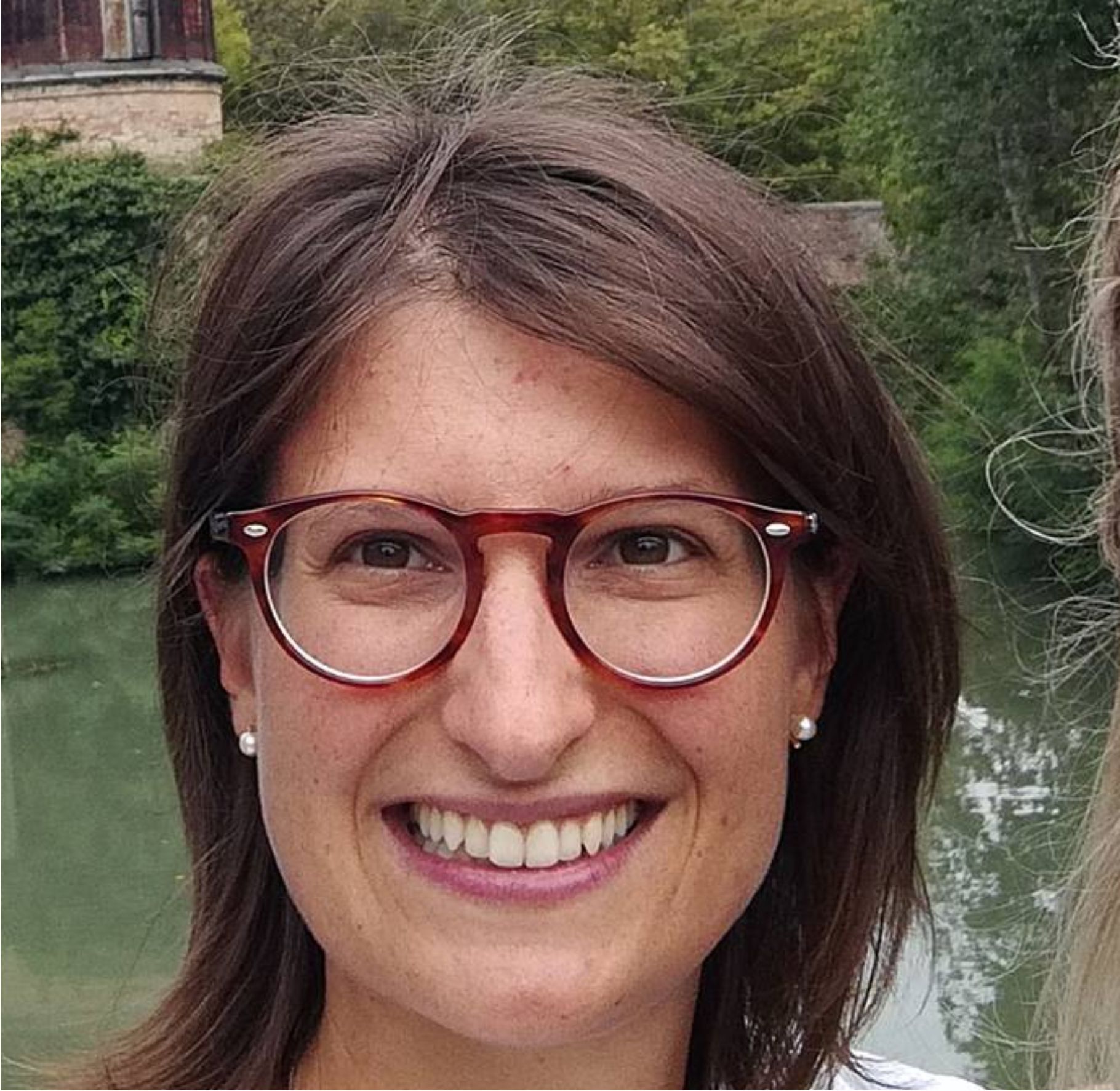 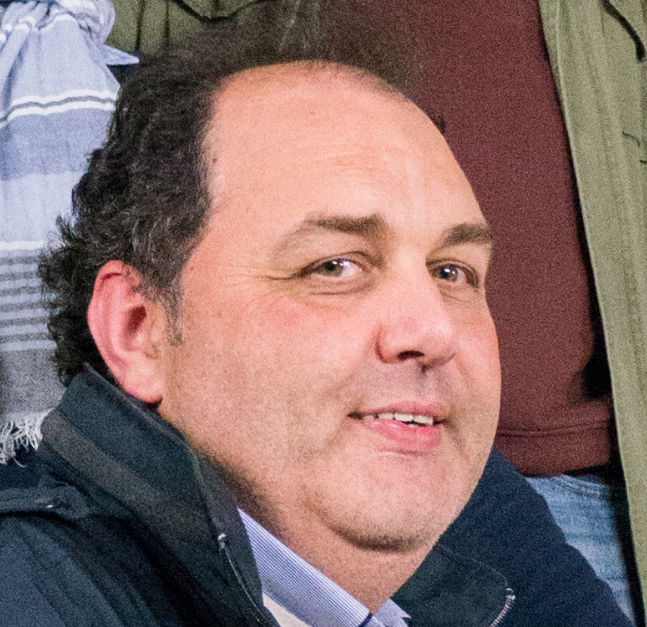 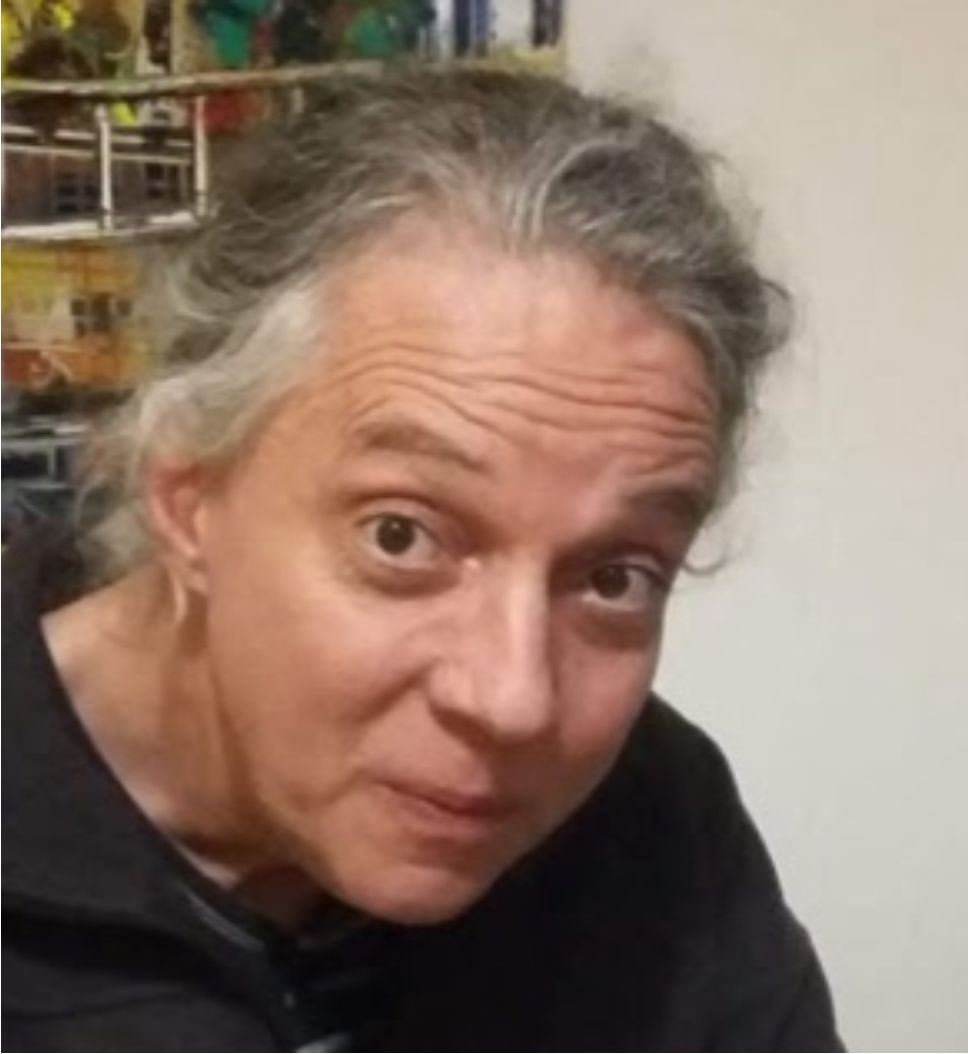 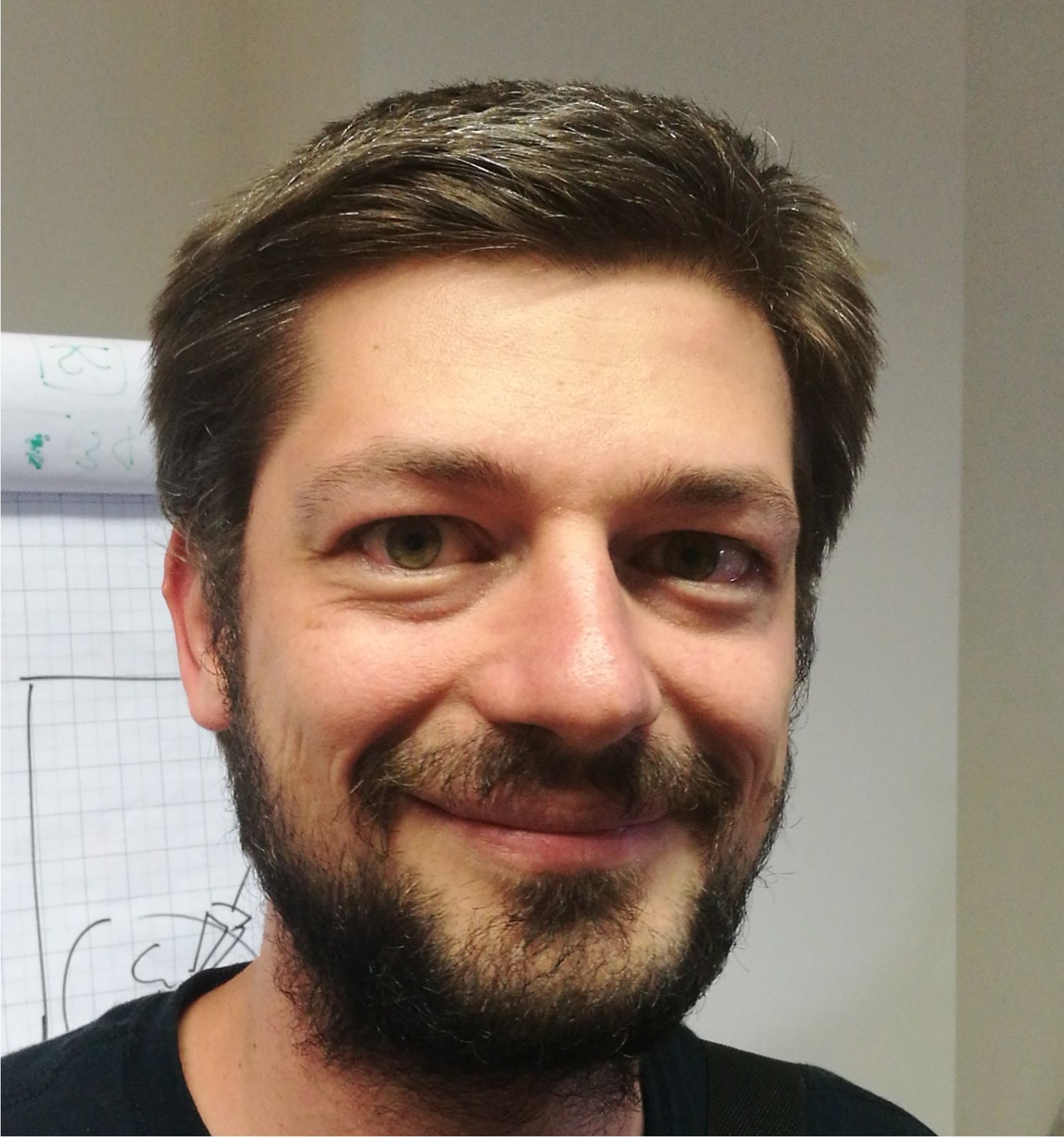 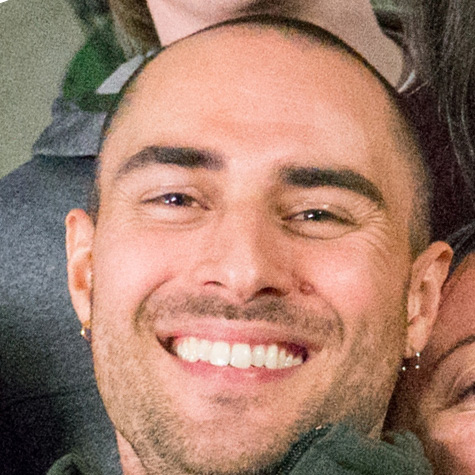 Video maker
3D models
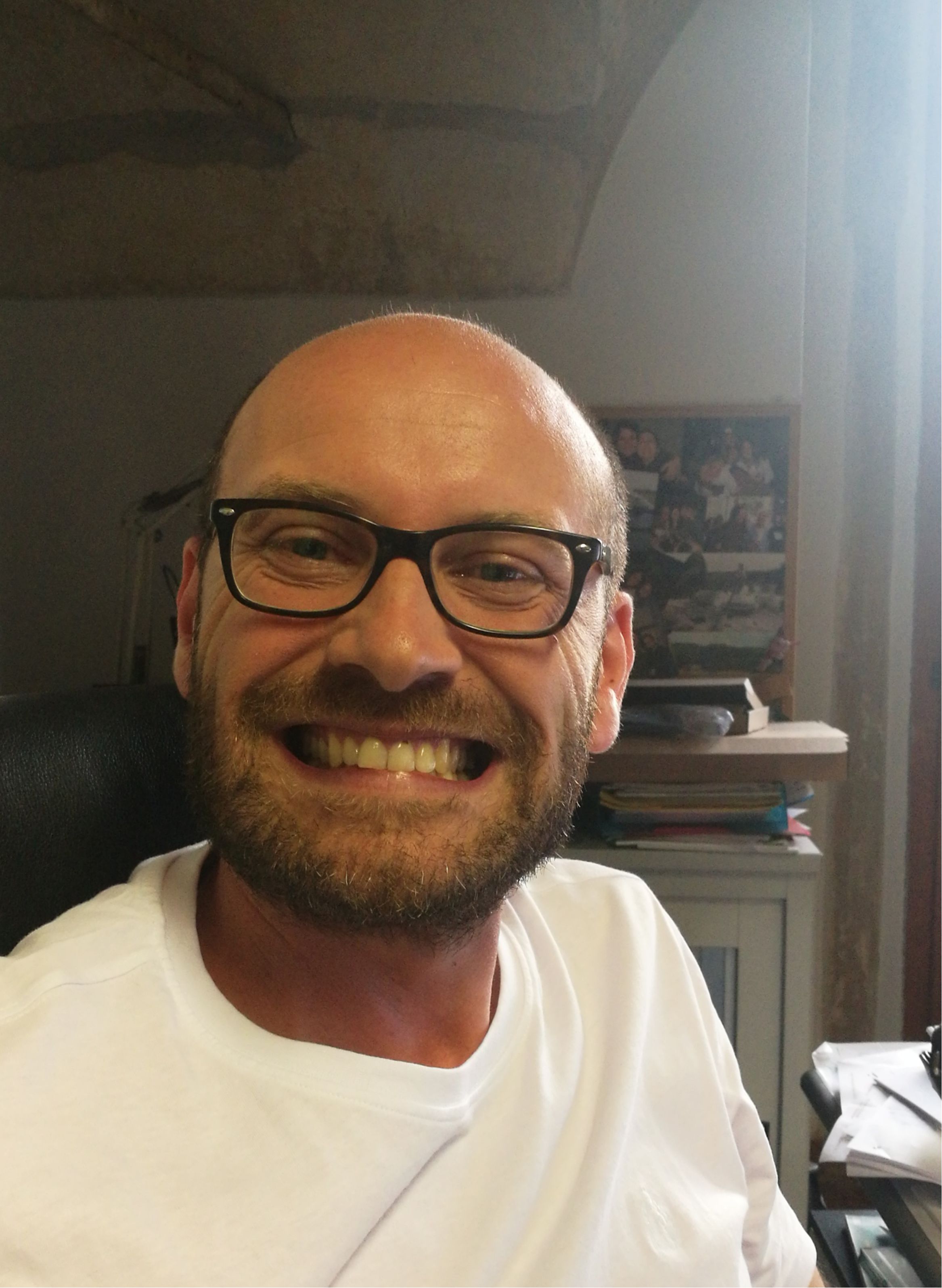 cover
telescope
baffle
radiators
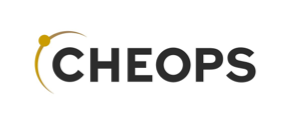 star tracker
The Instrument
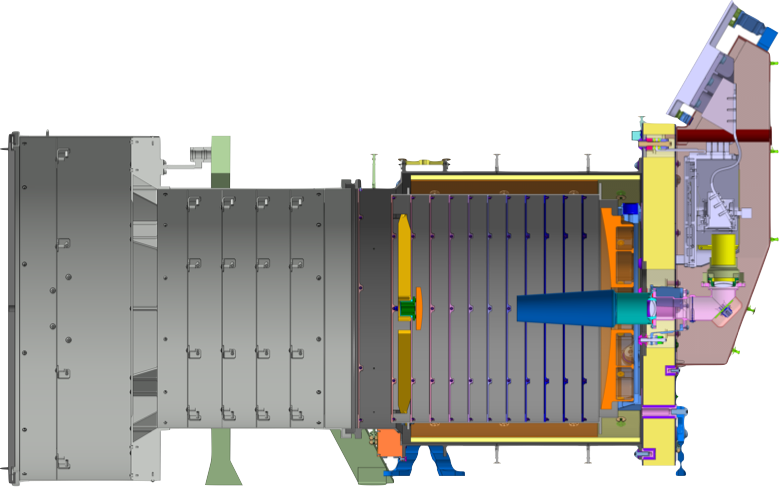 internal baffle
primary baffle
secondary baffle
telescope 
structure
vanes
CCD
300 mm
focal plane
module
back-end
optics
secondary mirror
primary mirror
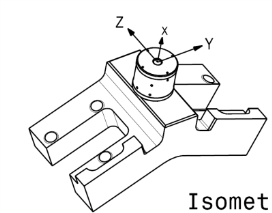 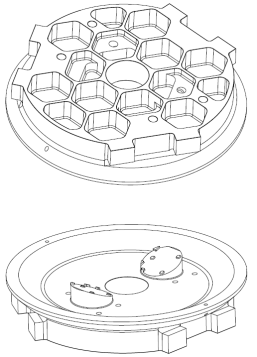 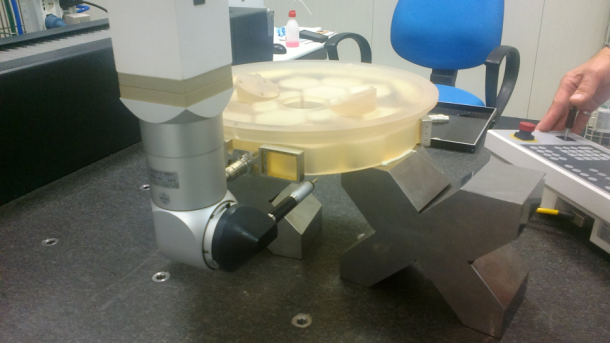 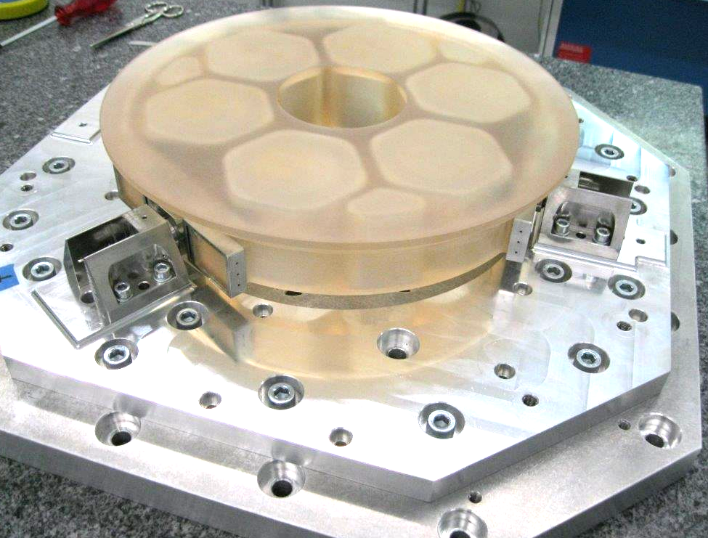 STM1
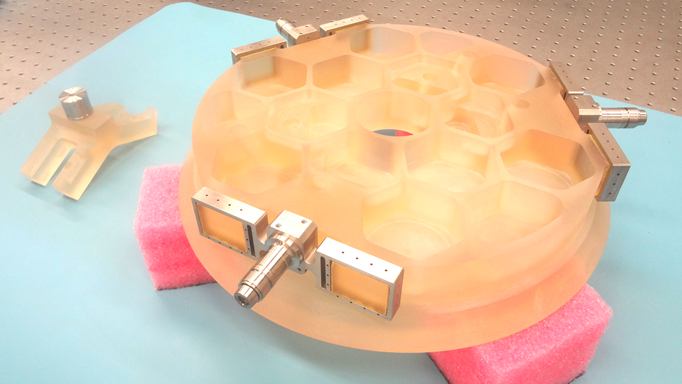 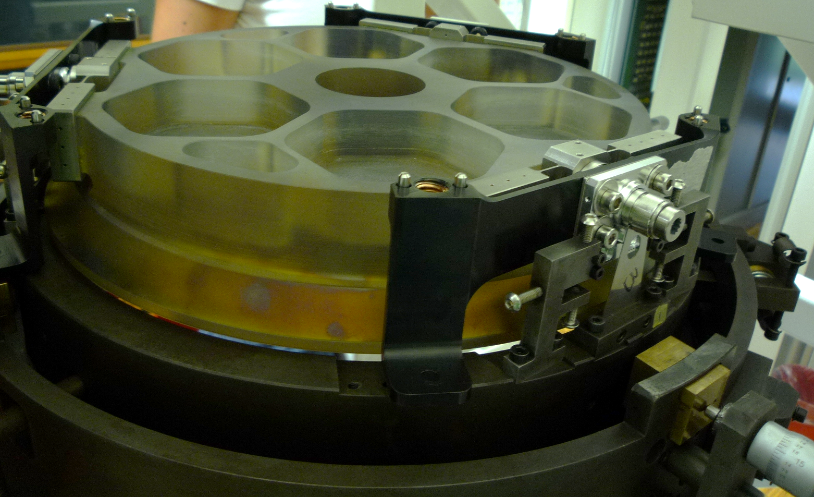 STM2
DM
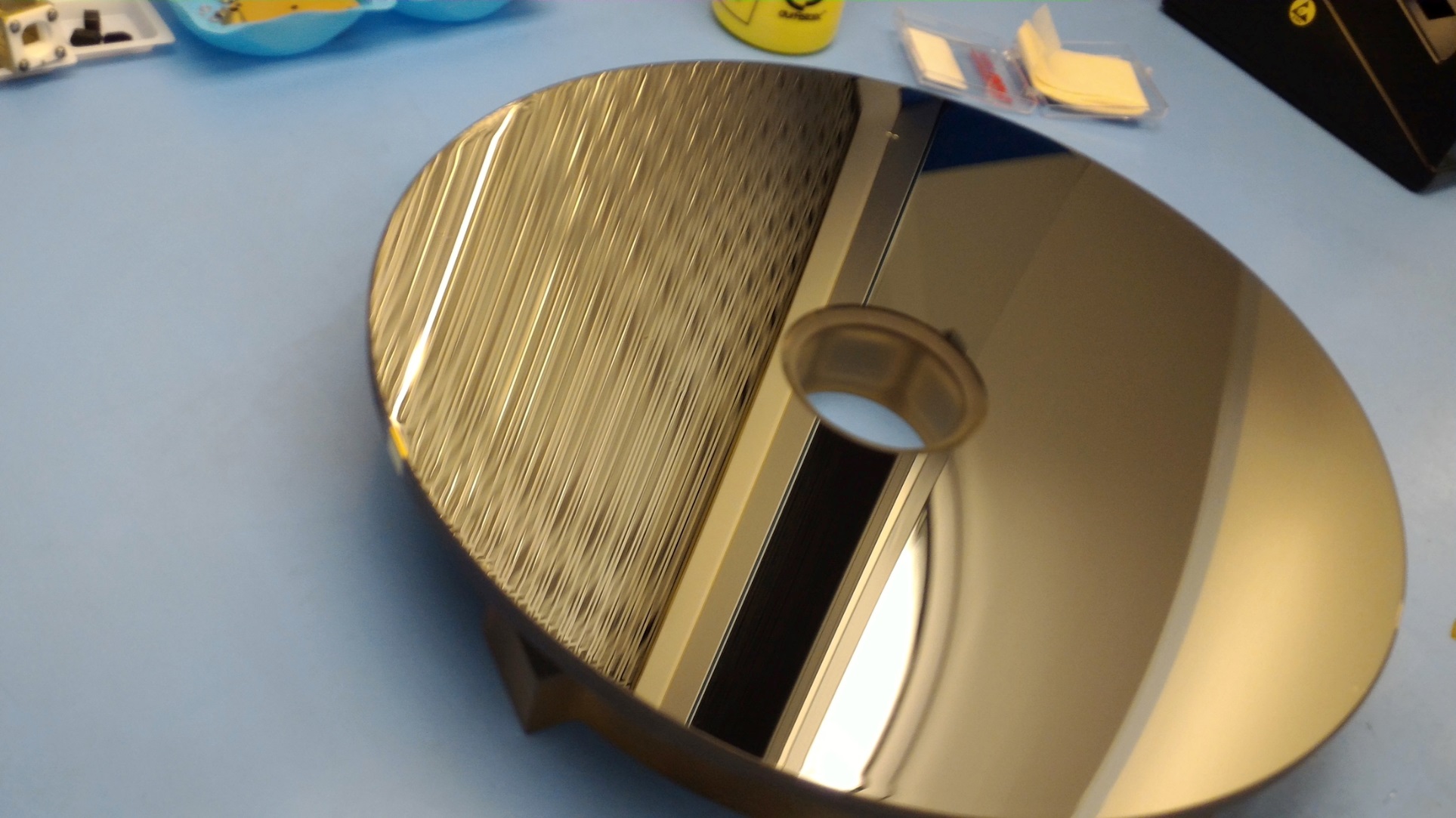 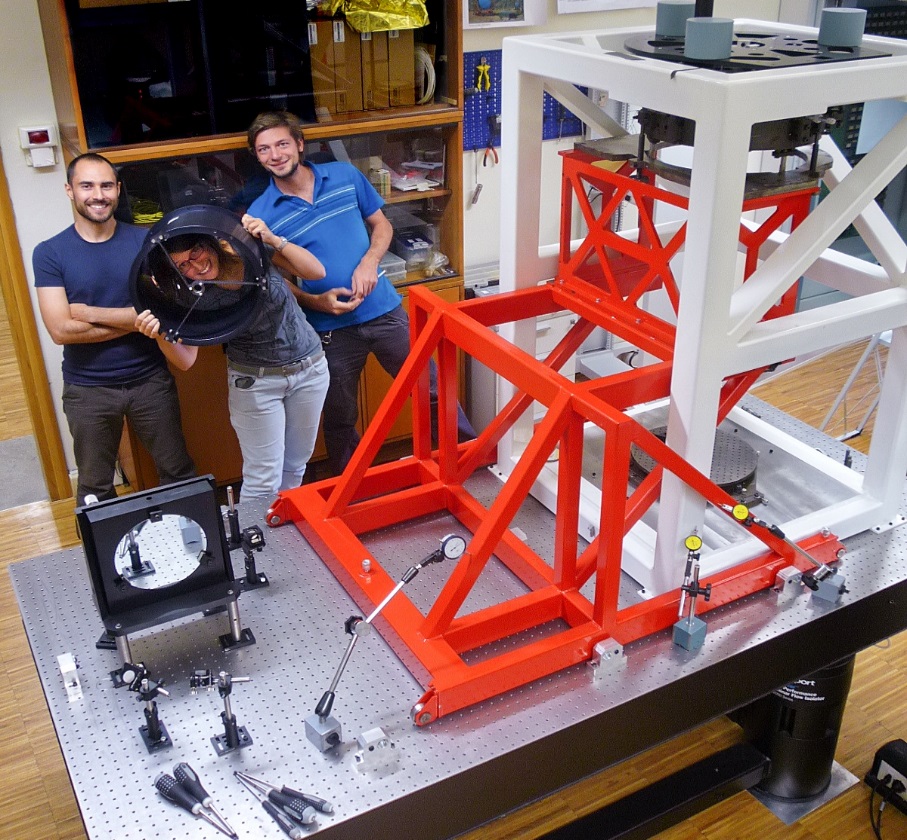 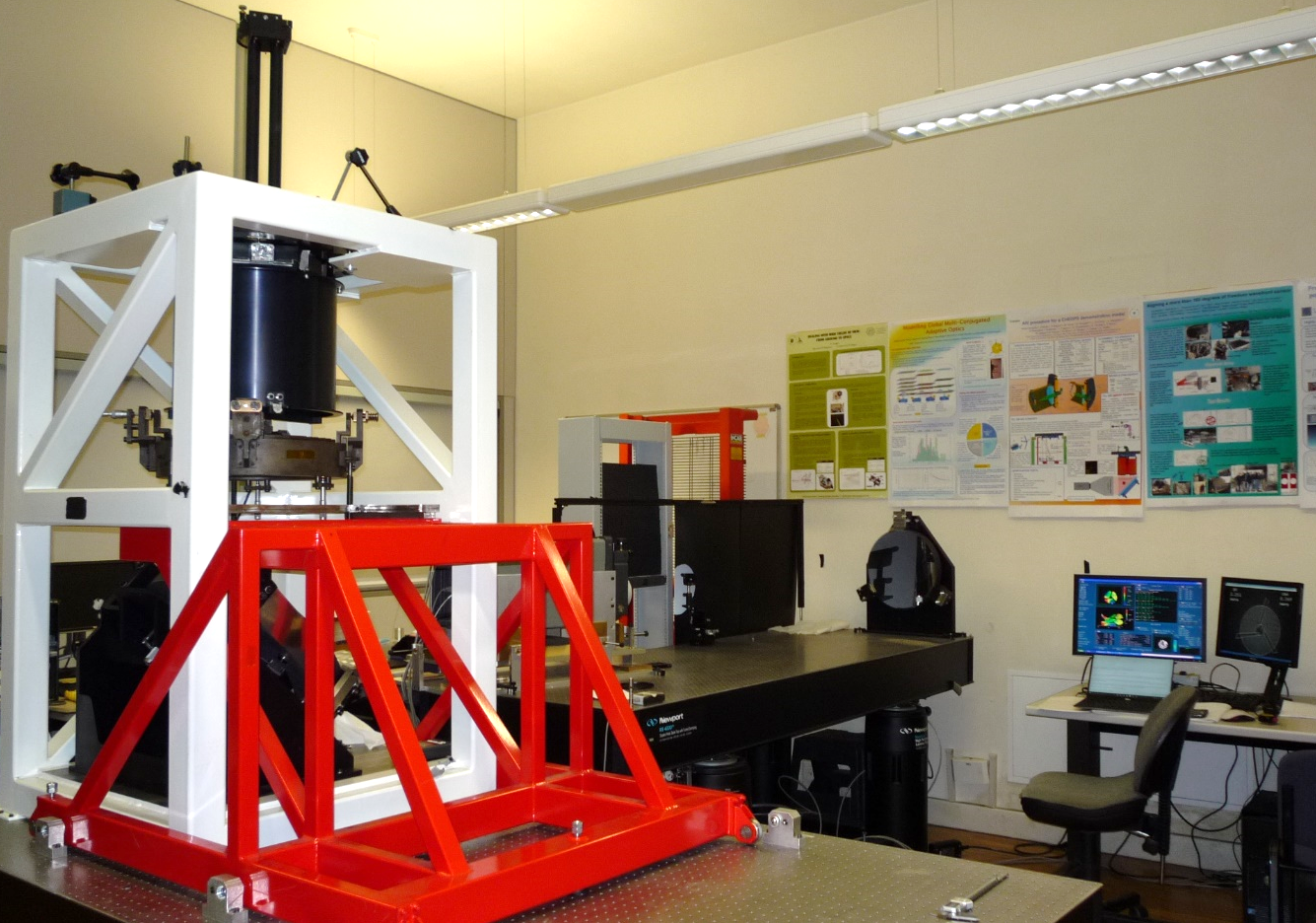 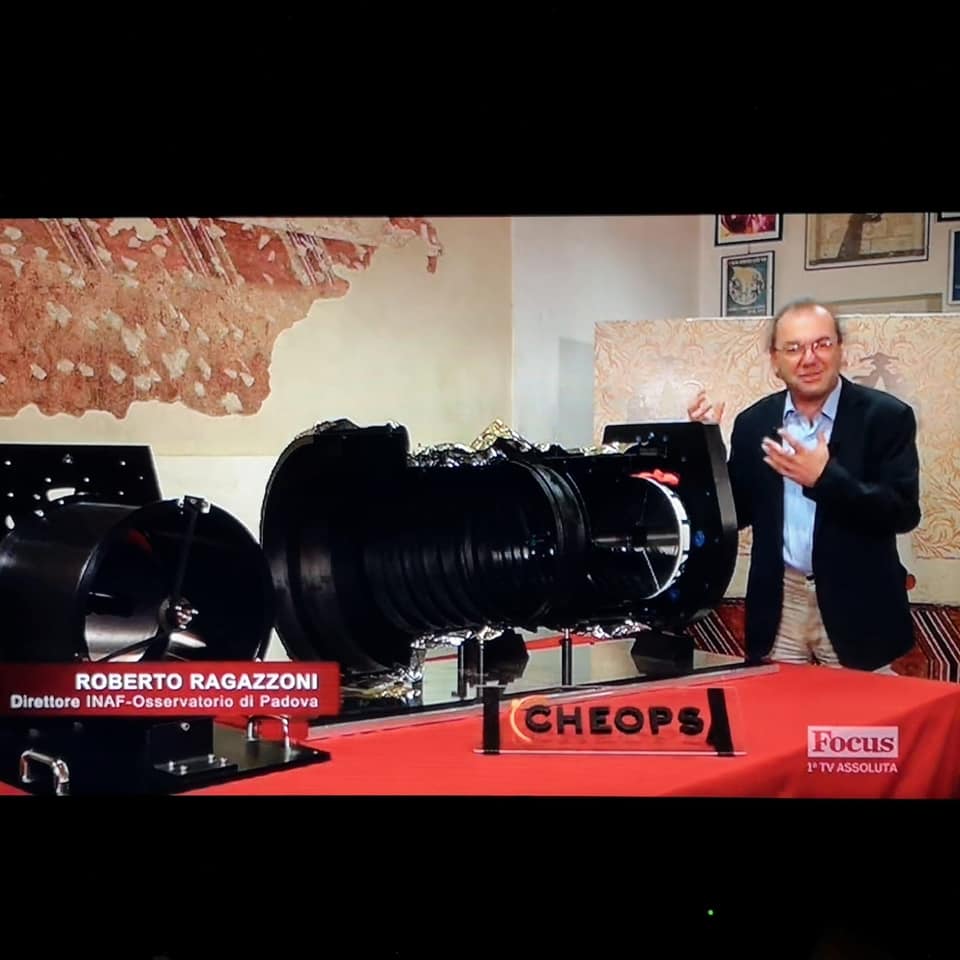 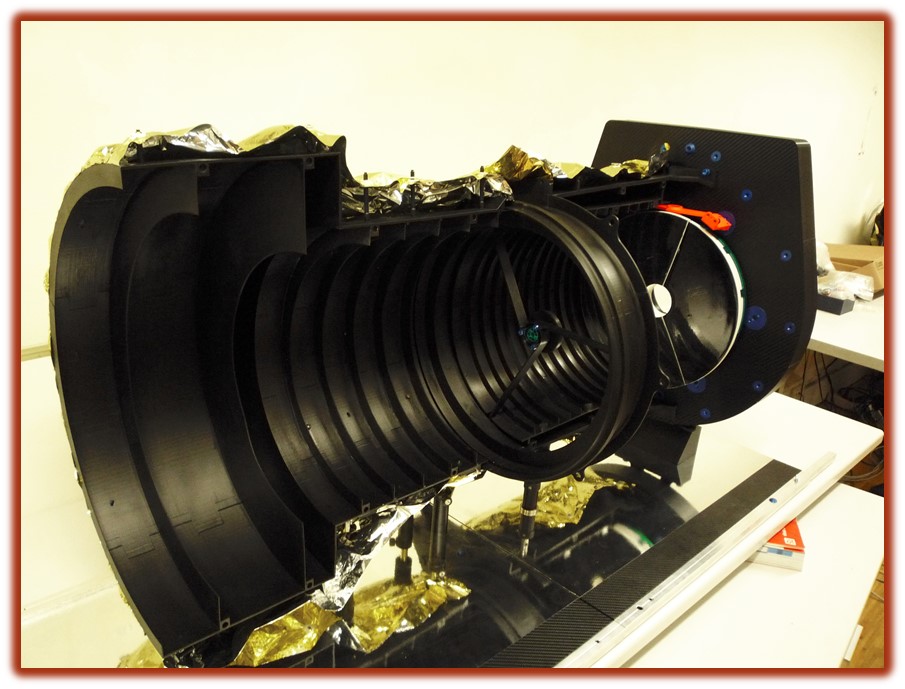 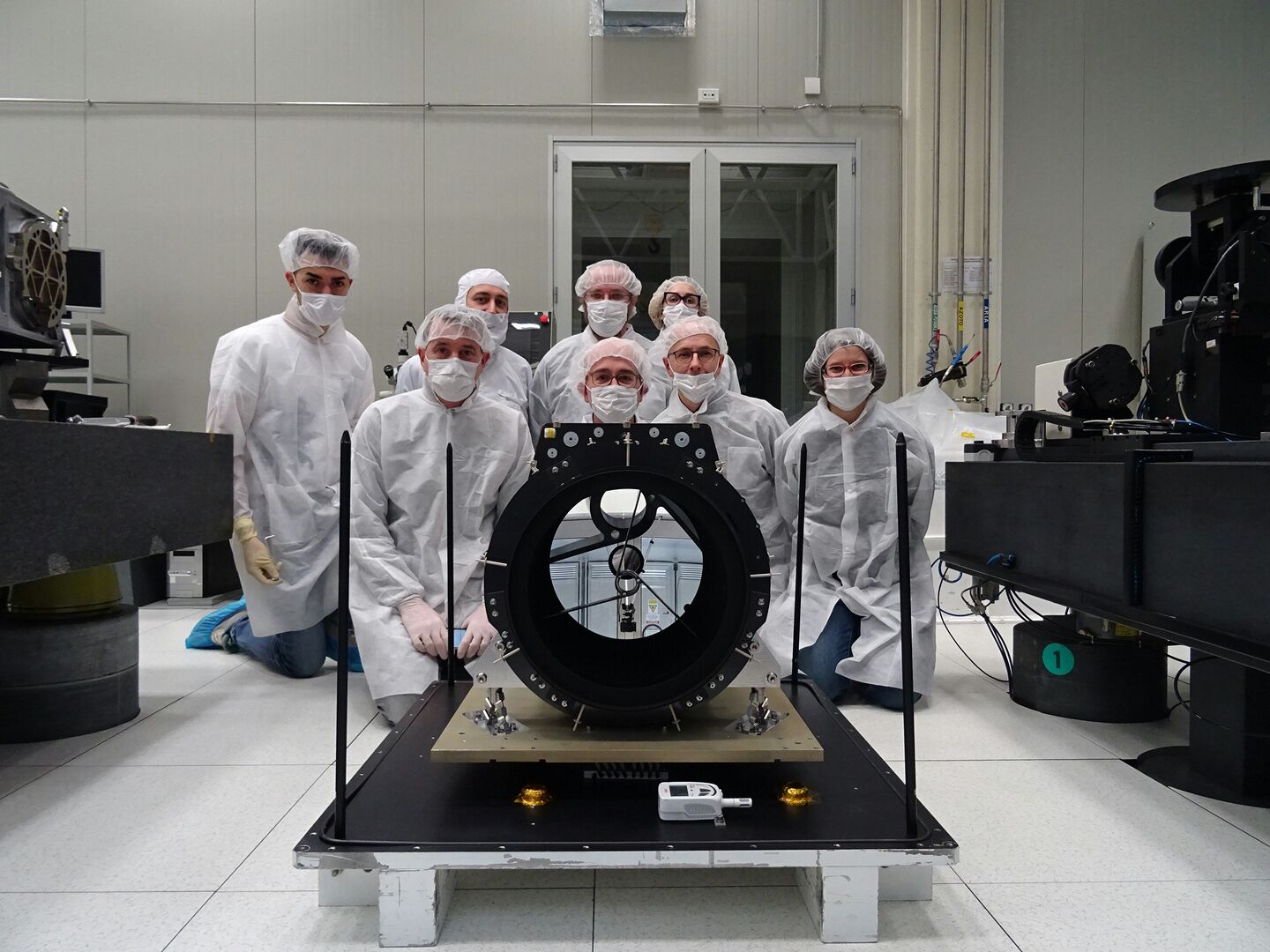 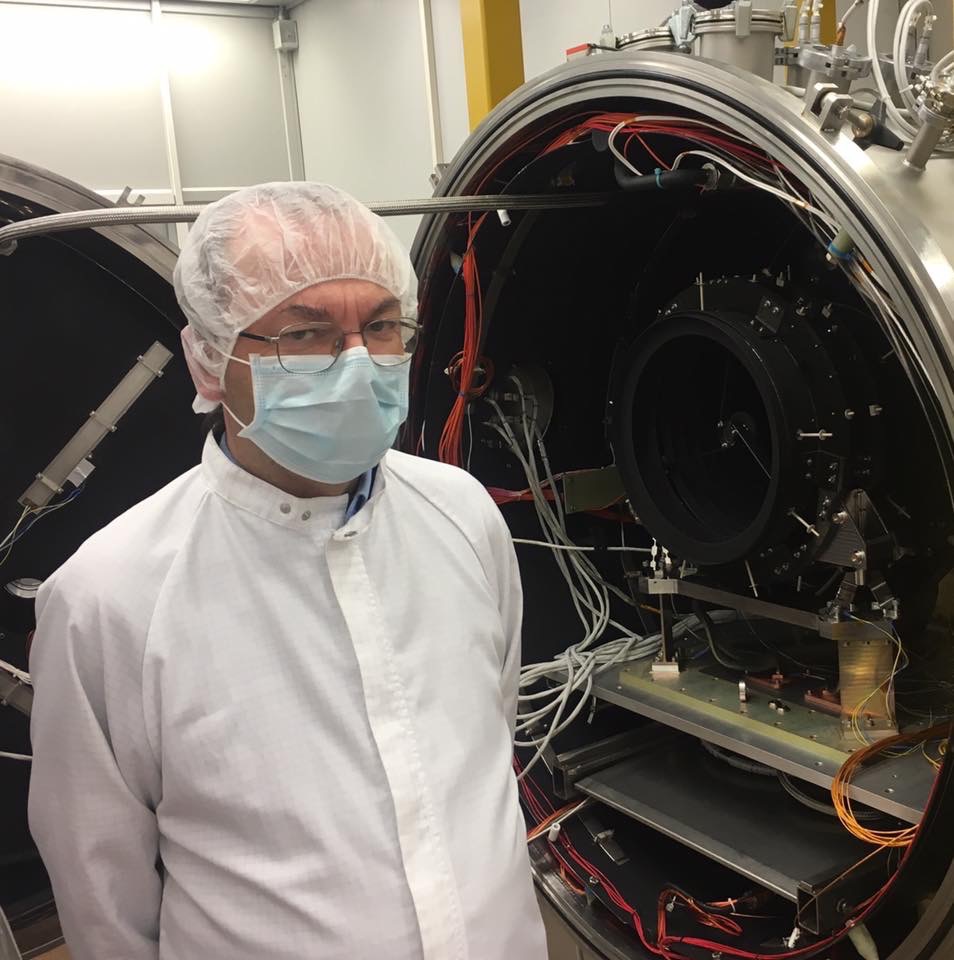 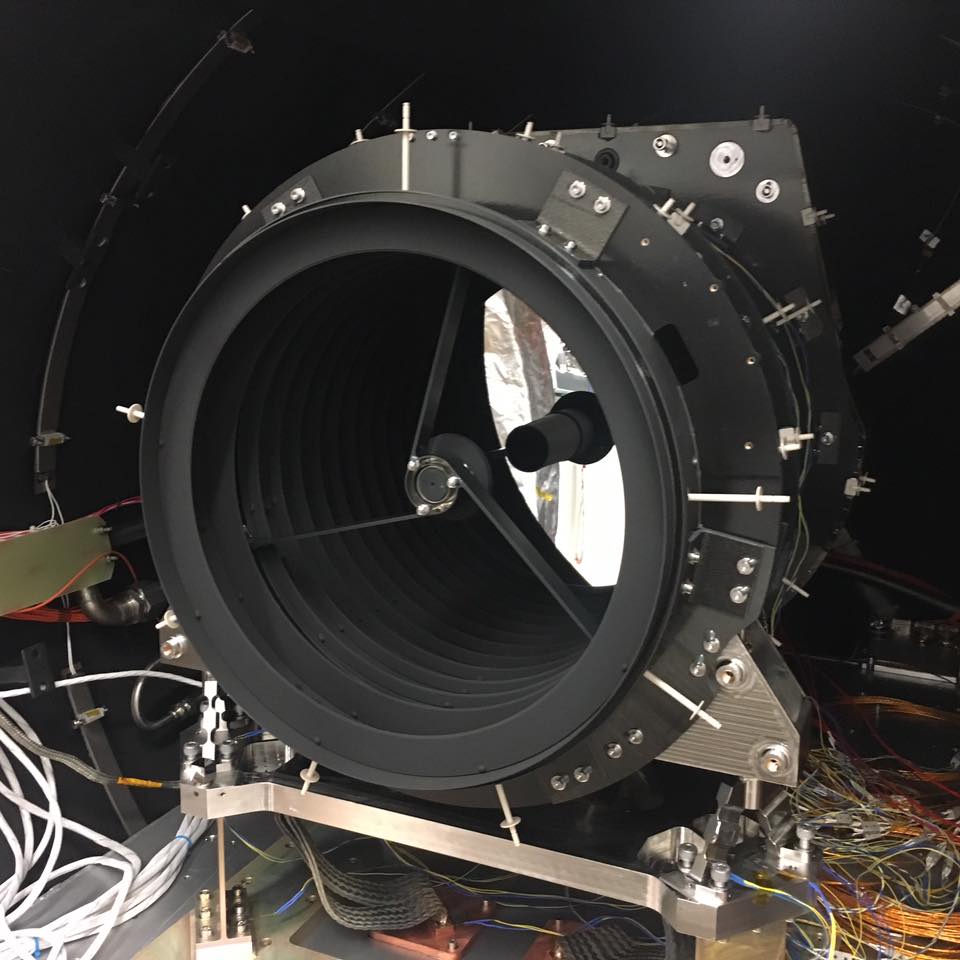 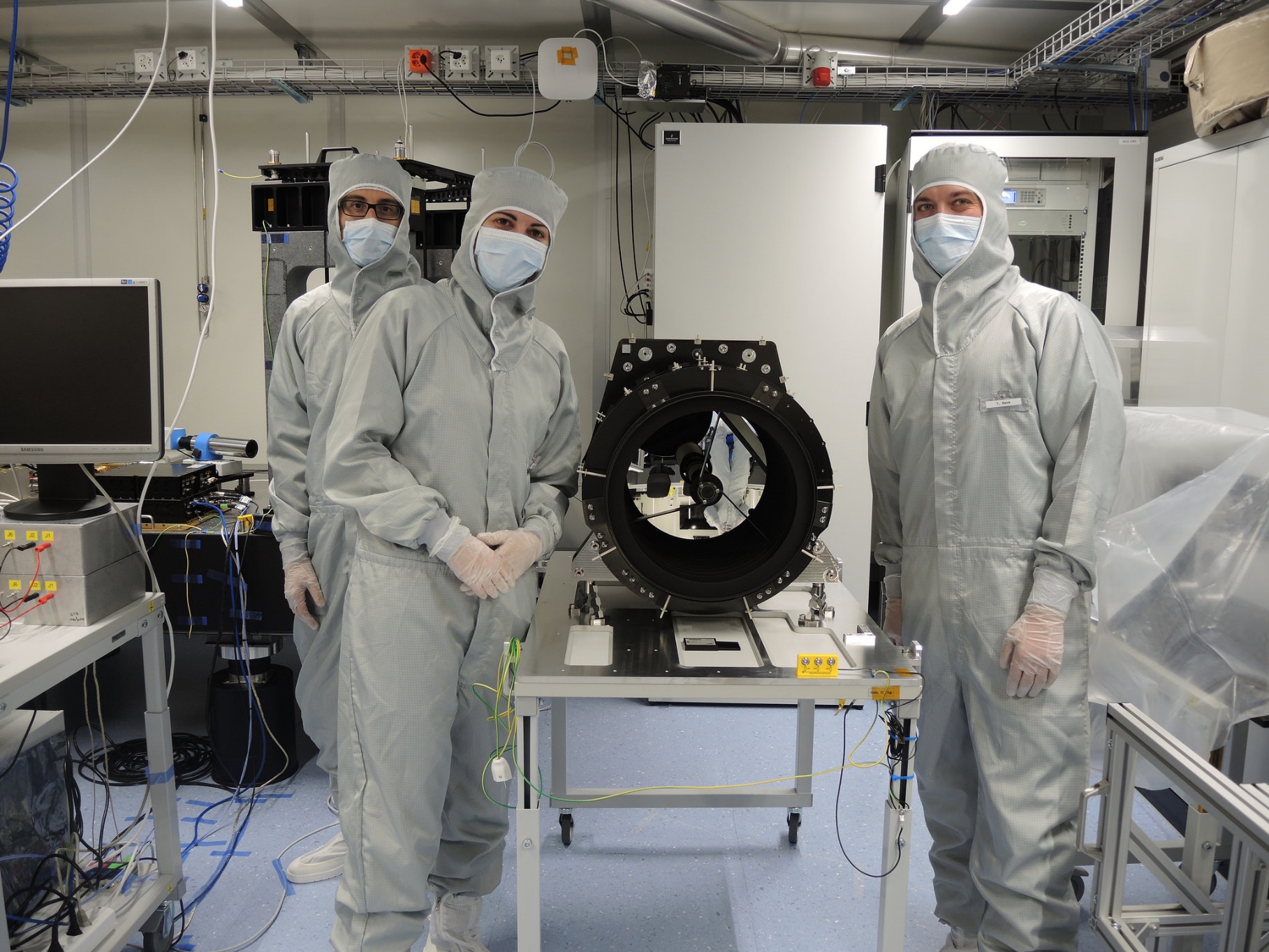 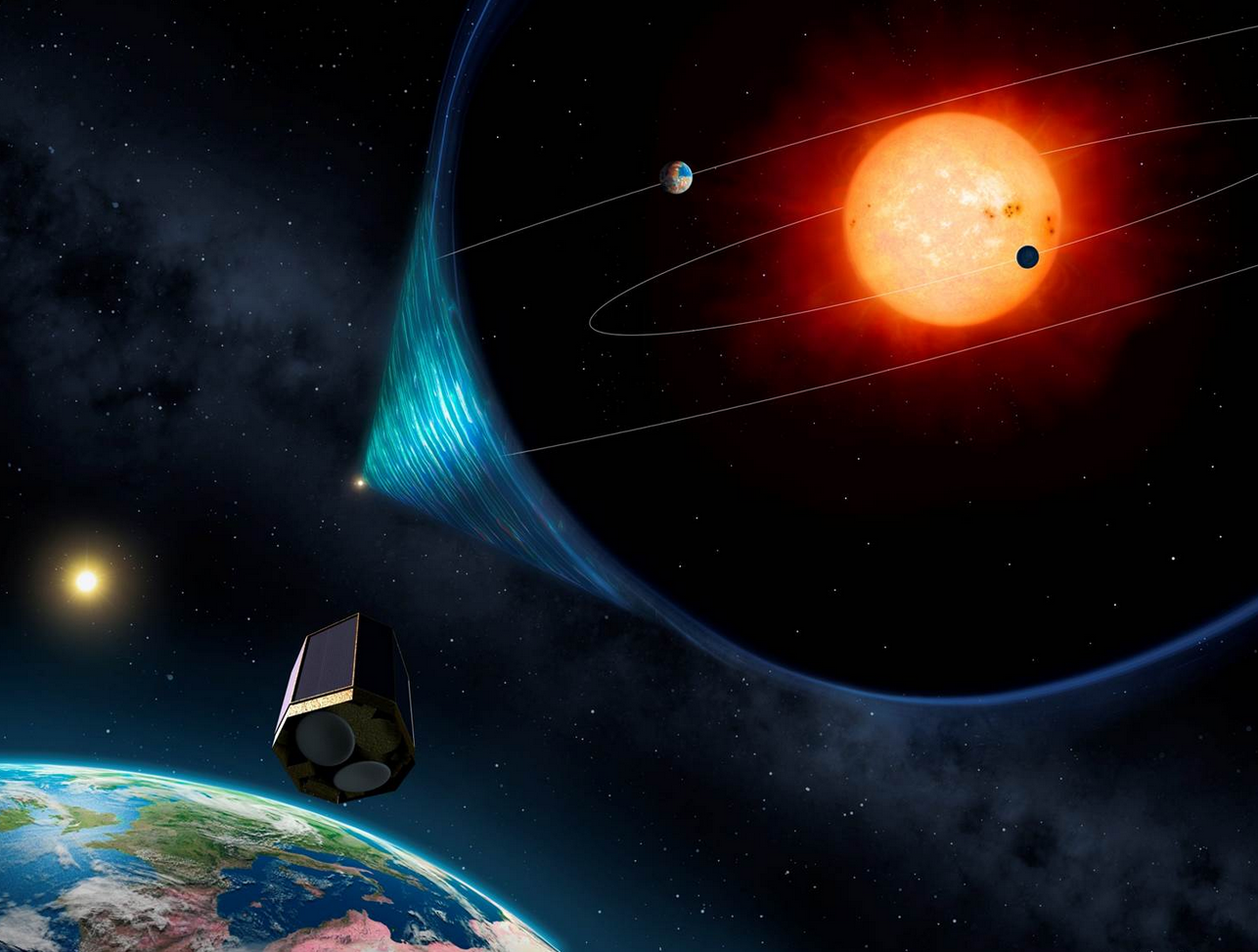 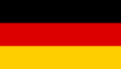 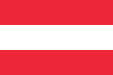 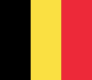 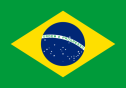 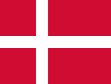 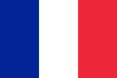 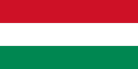 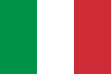 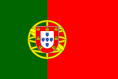 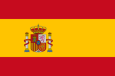 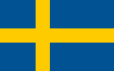 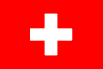 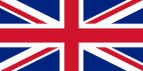 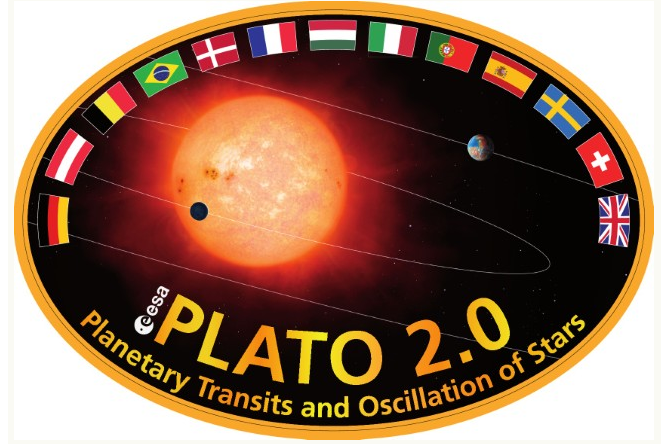 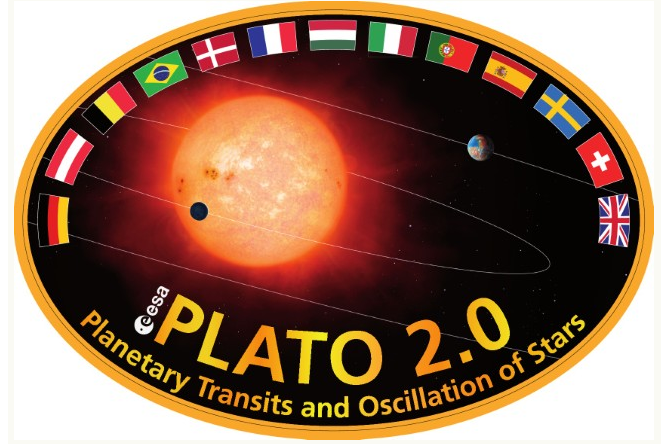 PLATO
ESA M-class mission
Cost: < 650 M€
Launch: 2026
Operations: 4.25 (+2) yrs
Italian contribution
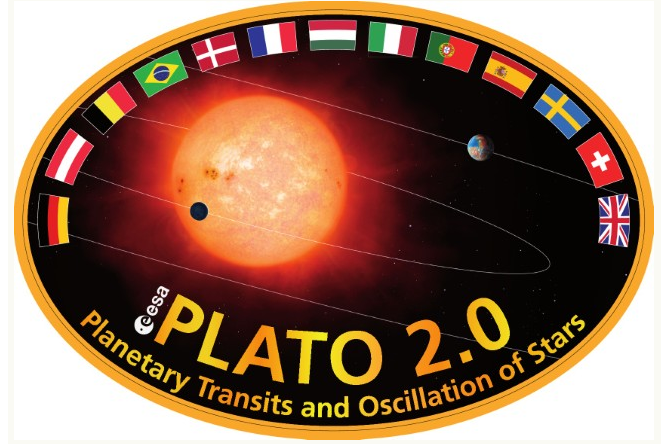 INAF
OA Catania (Science, Payload)
OA Padova (Science, Payload)
OA Brera (Science, Payload)
IAPS-Roma (Science, Payload)
FGG (Payload)
OA Palermo (Science)
OA Torino (Science)
OA Capodimonte (Science)
OA Roma (+Teramo) (Science)
OA Arcetri (Science)
Università di Padova, Dipartimento di fisica e astronomia (Science)
ASI-SSDC (PDC, Science)
Payload
Telescope Optical Units
Instrument Control Unit

Science Preparation
Input catalogue
Data processing 
Preparatory and follow-up database management.
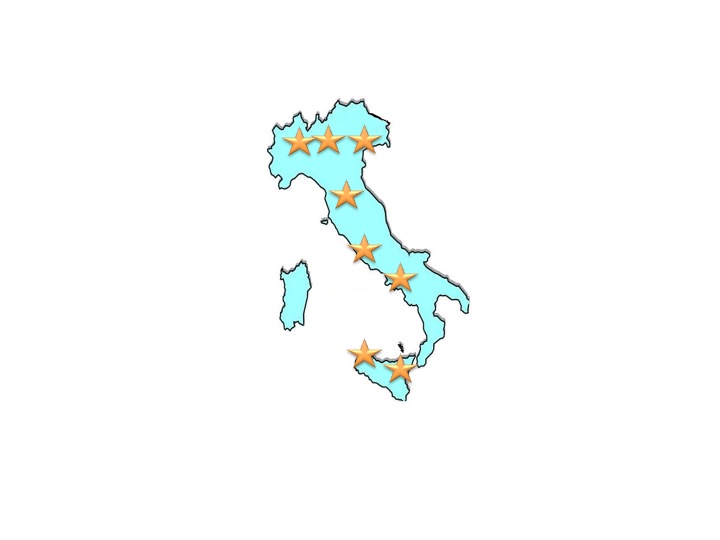 INAF – OAPd contribution
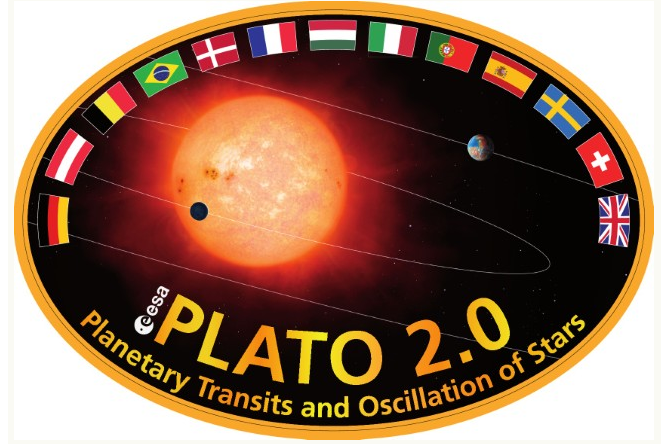 Product 
assurance
System engineering
Board
Science team
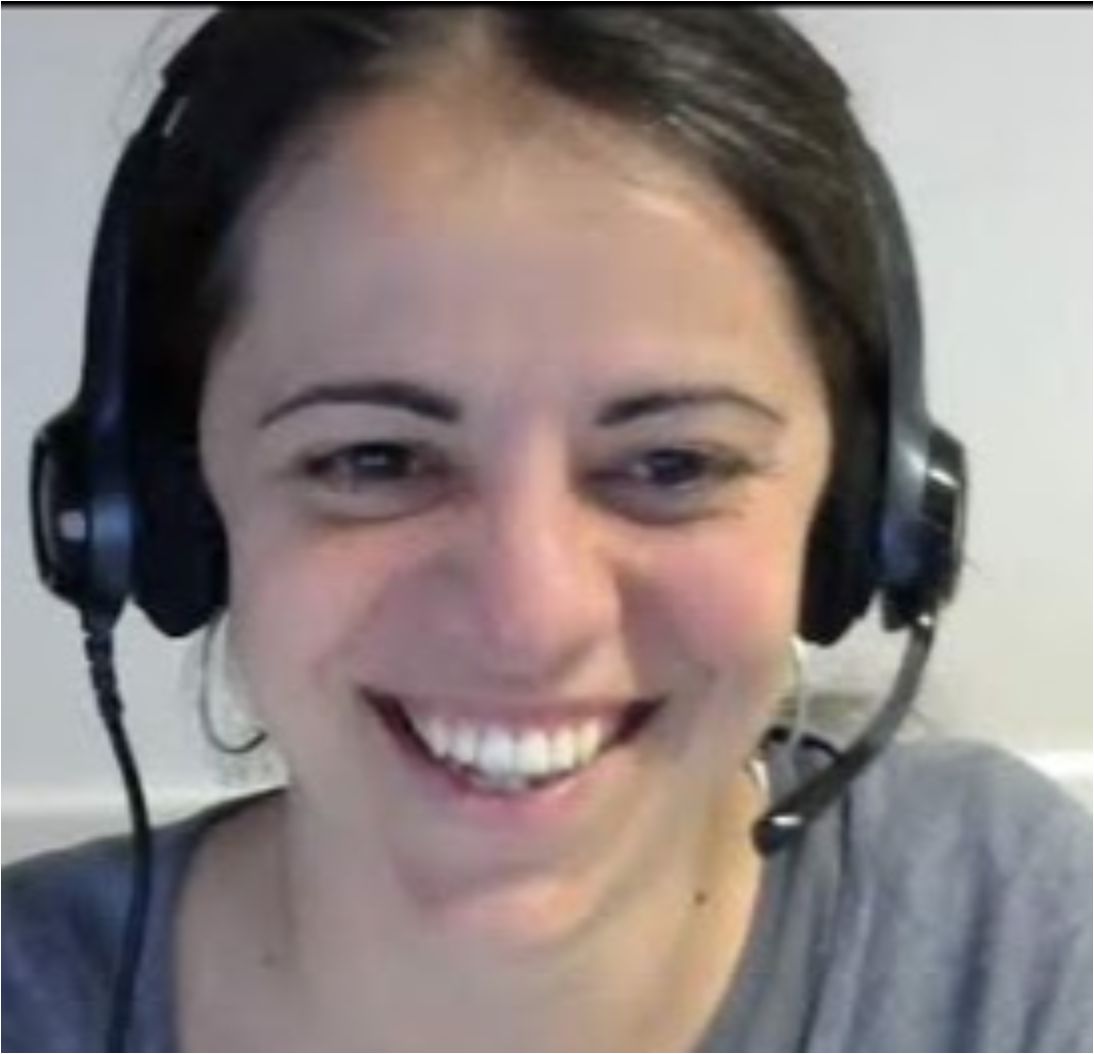 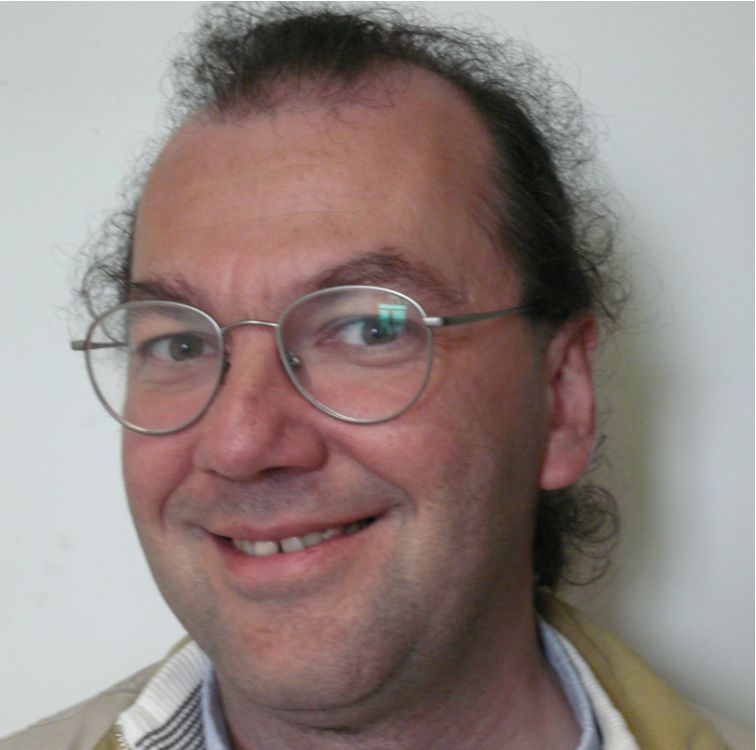 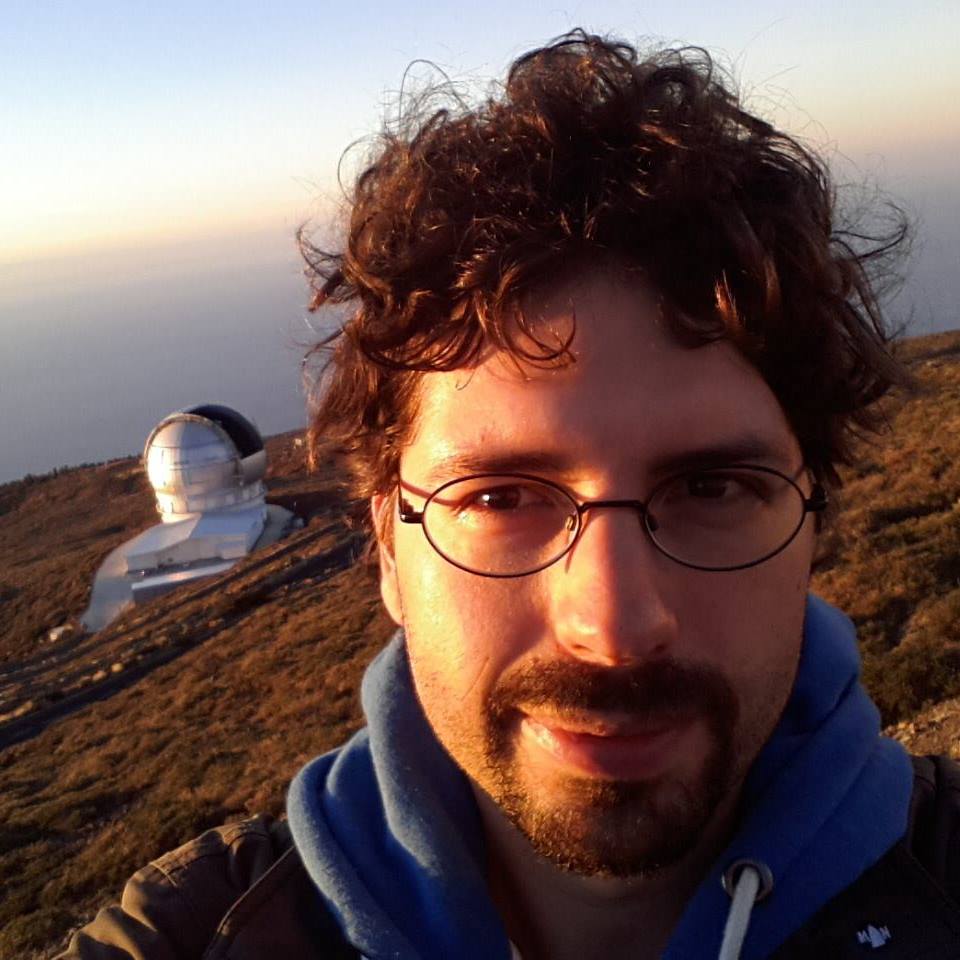 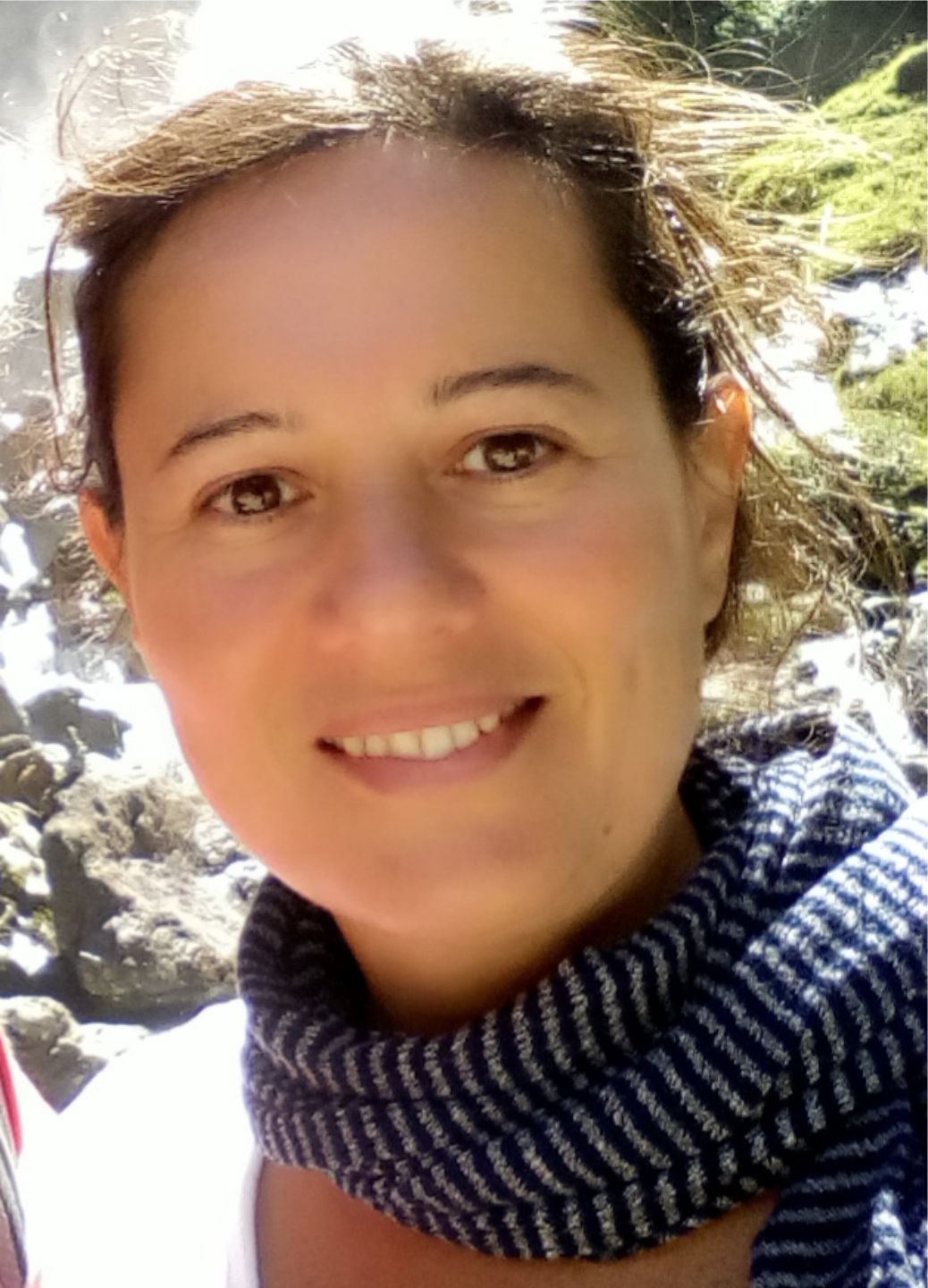 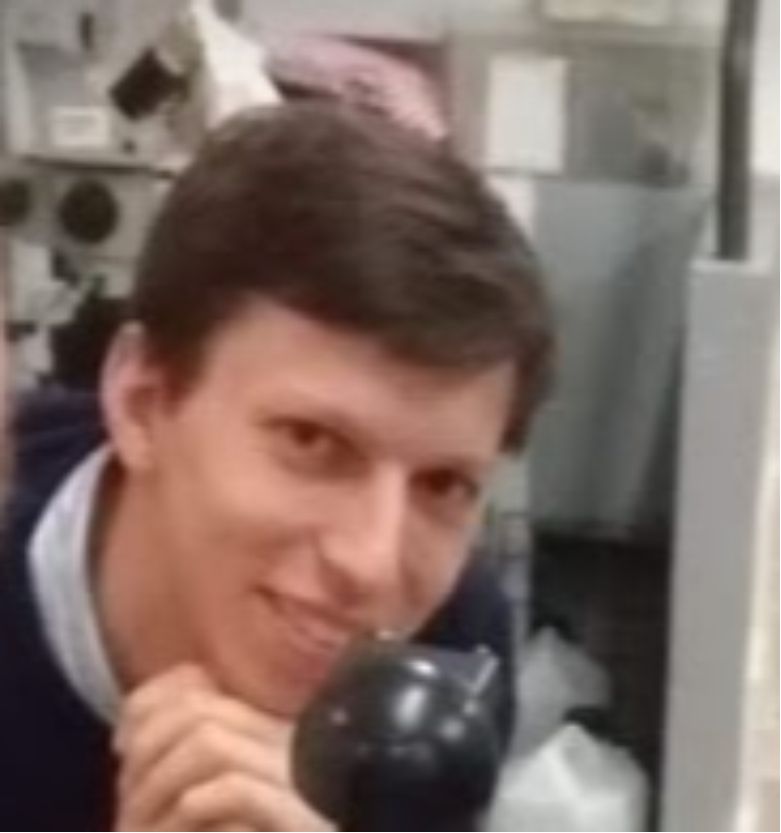 Assembly, integration and test
Breadboard/Prototype
Optical design
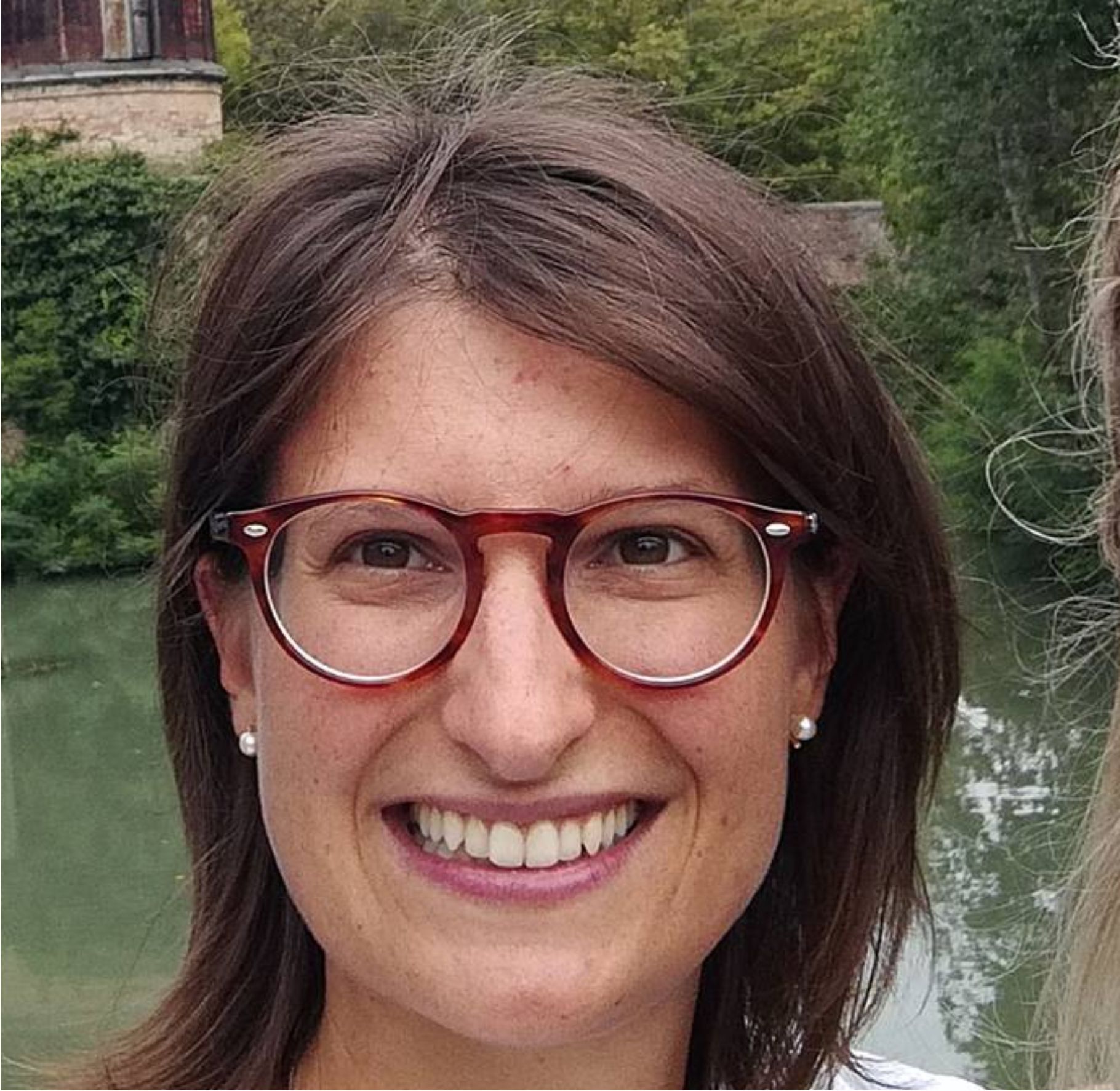 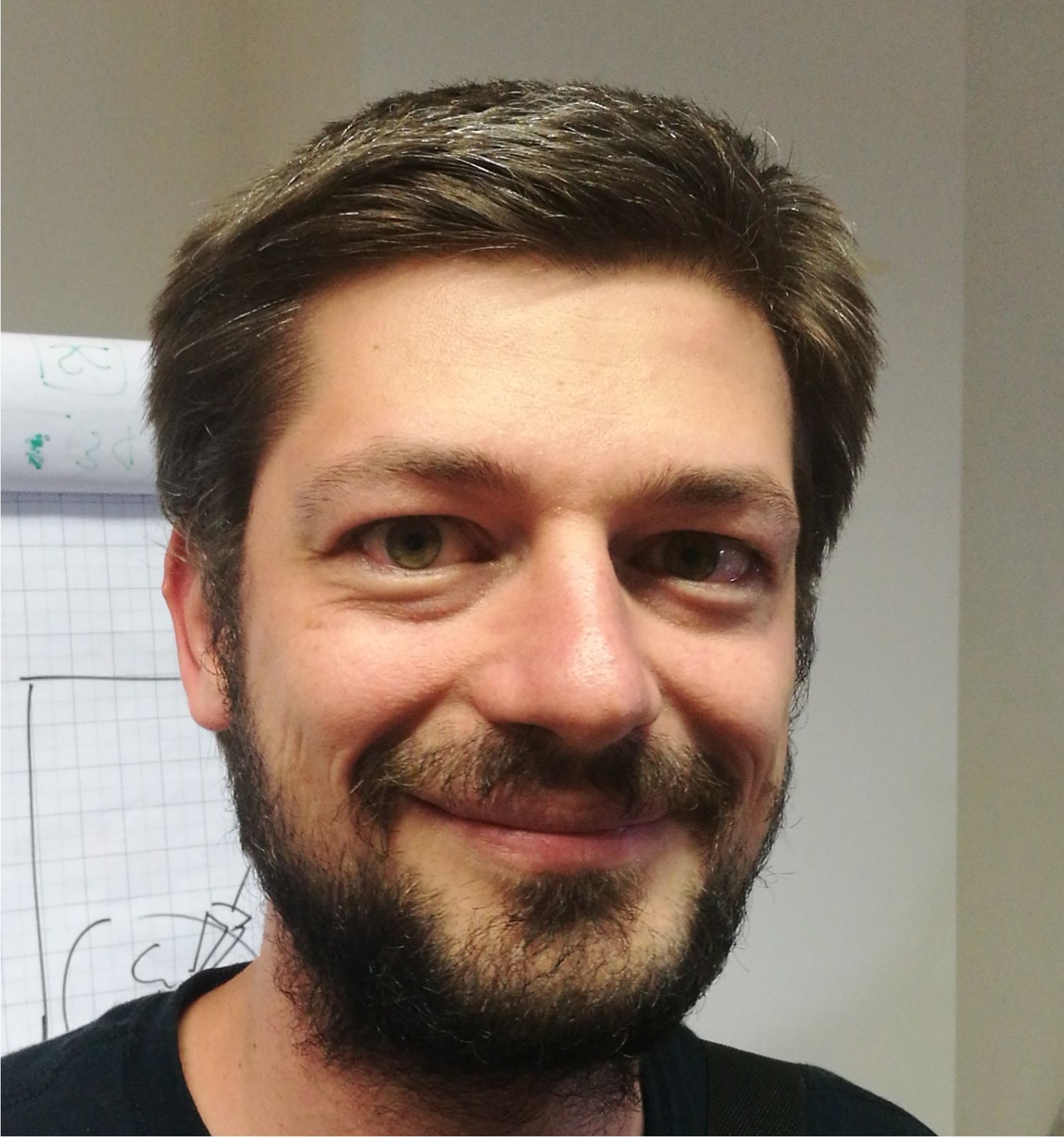 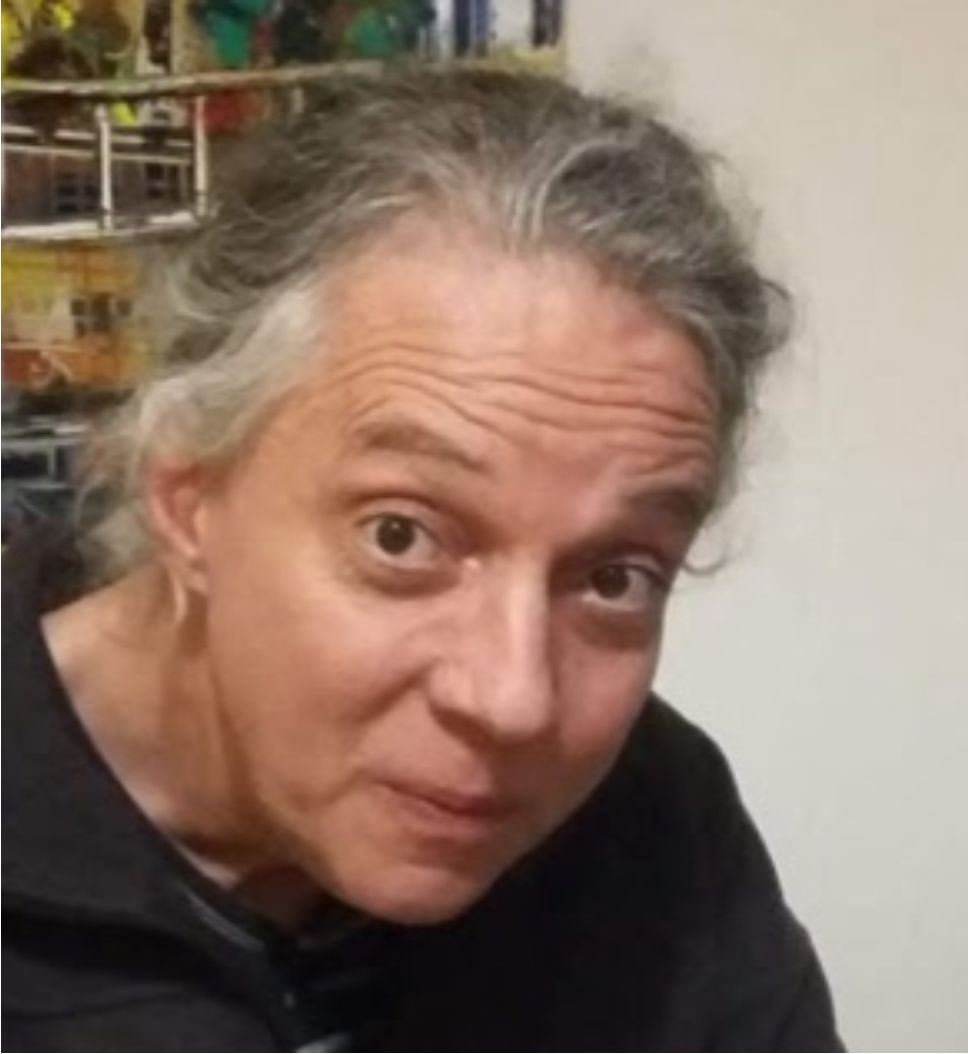 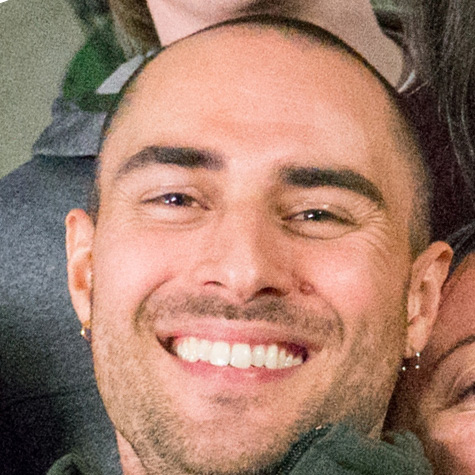 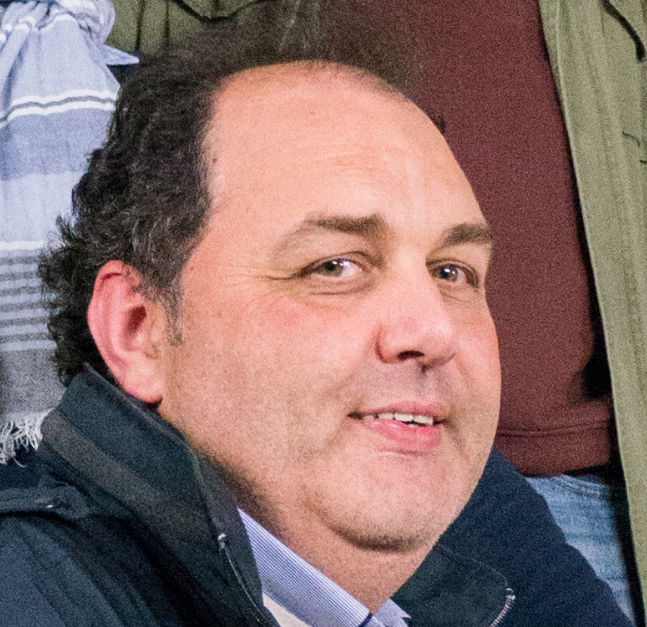 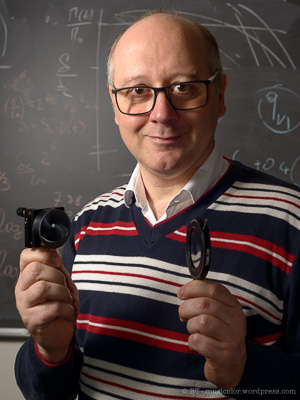 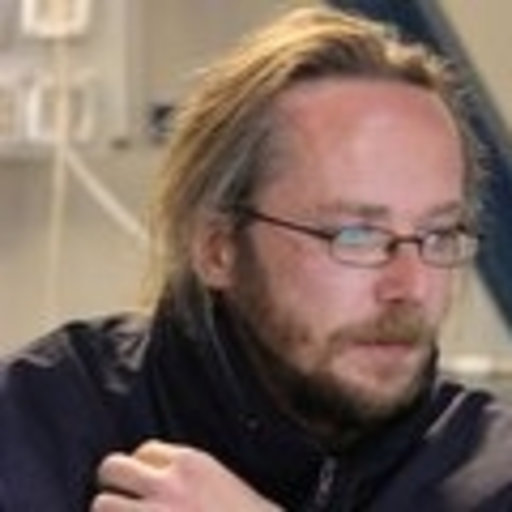 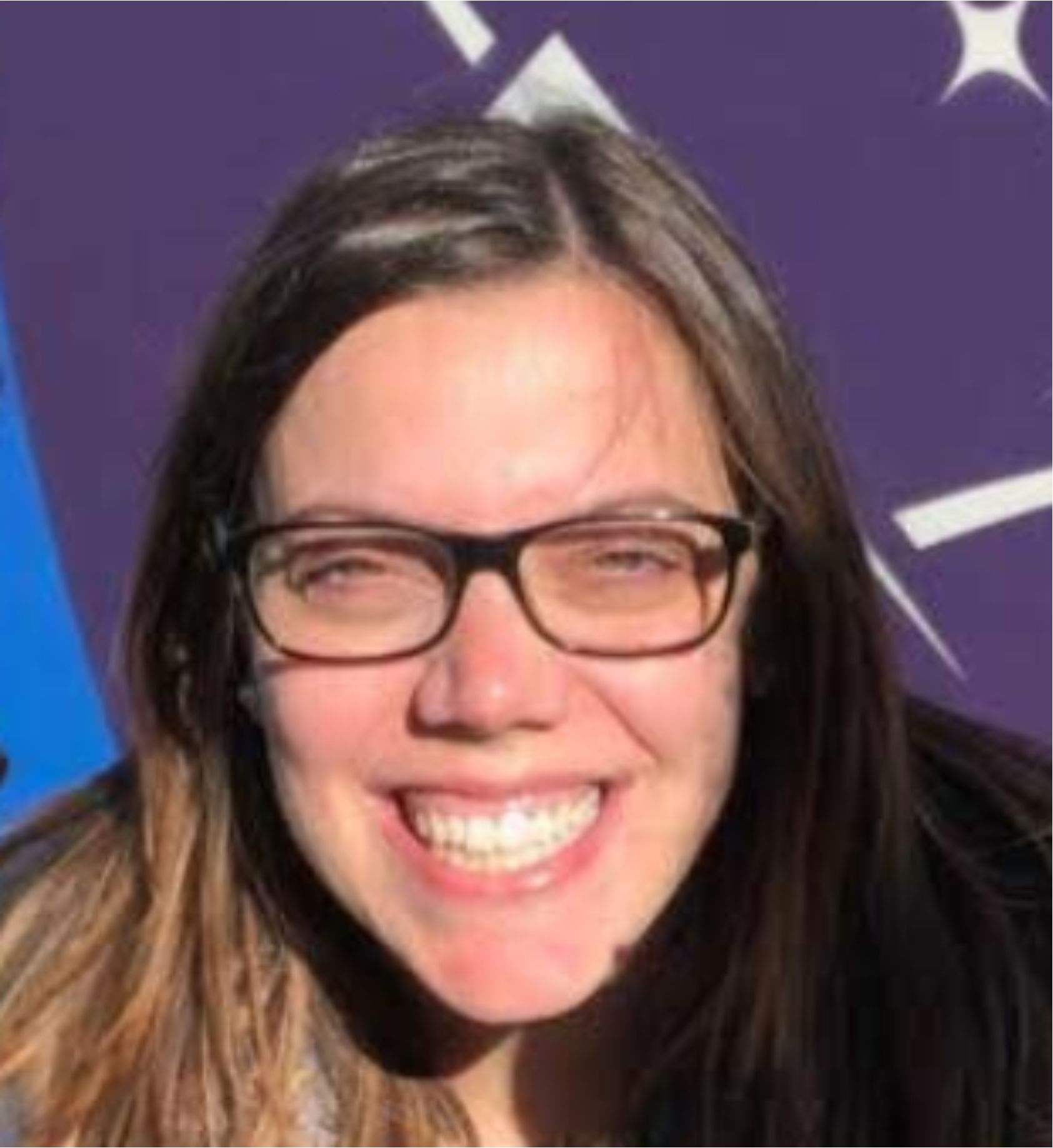 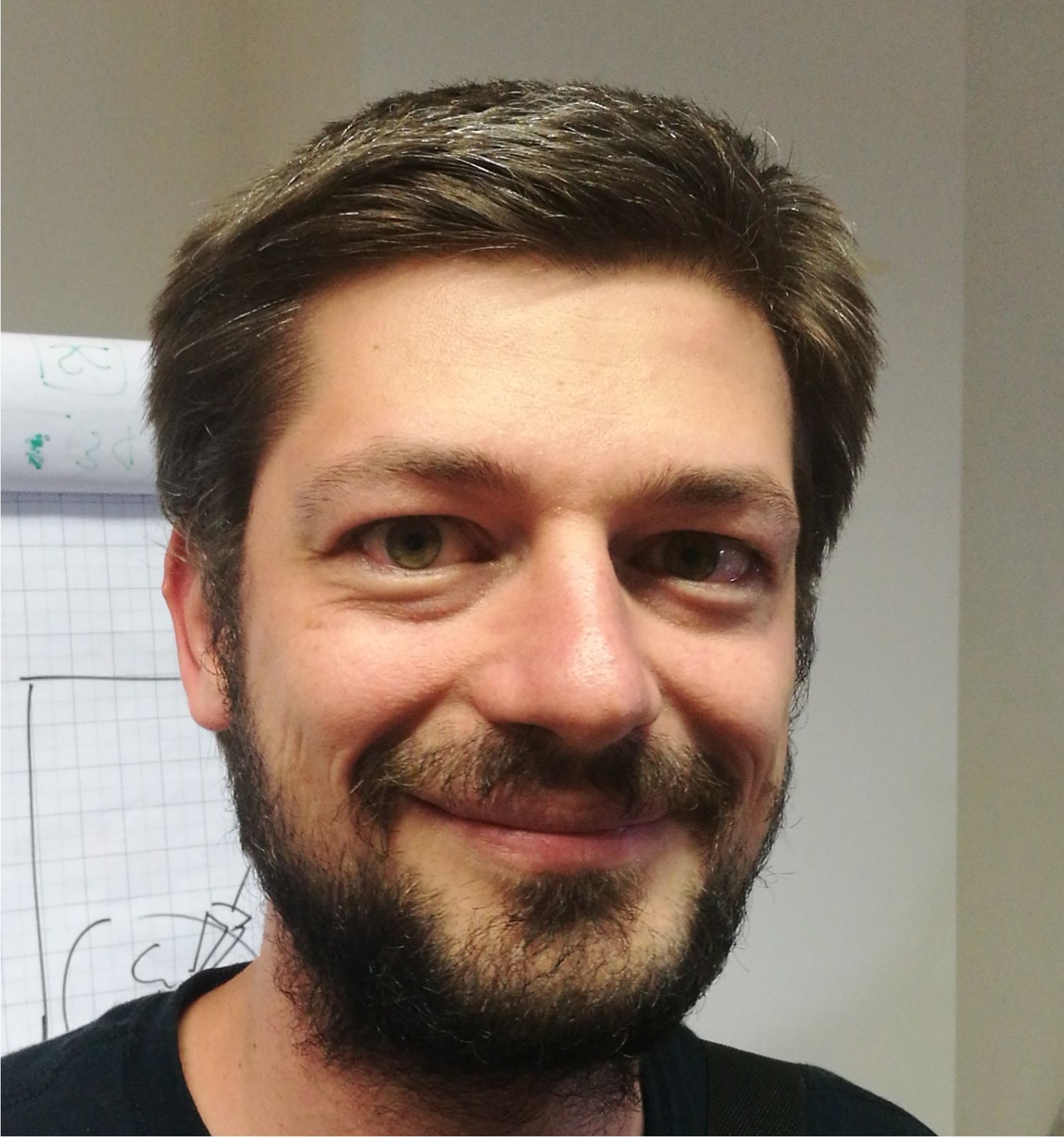 Video maker
3D models
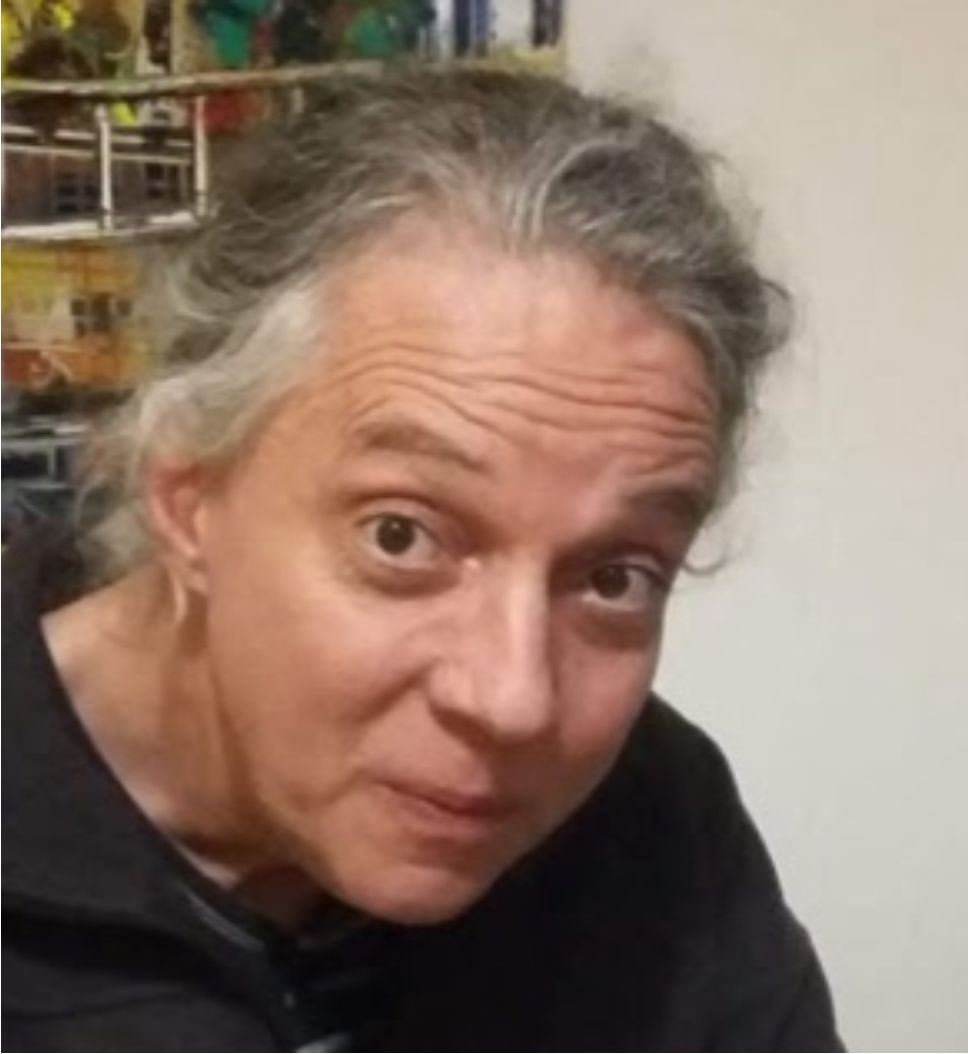 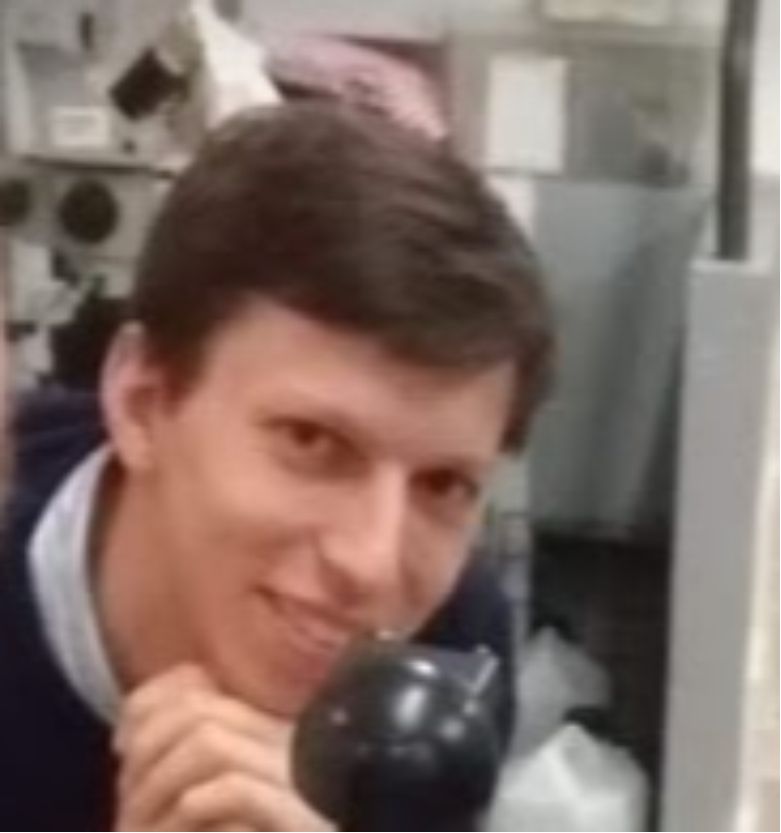 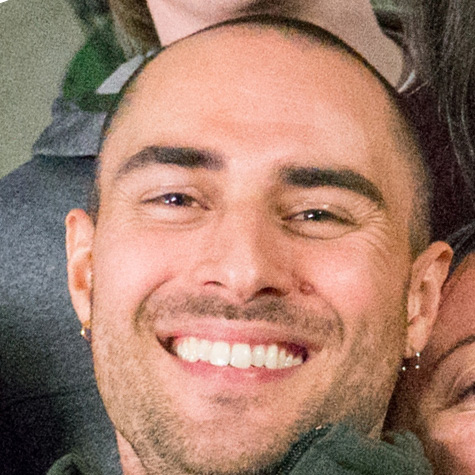 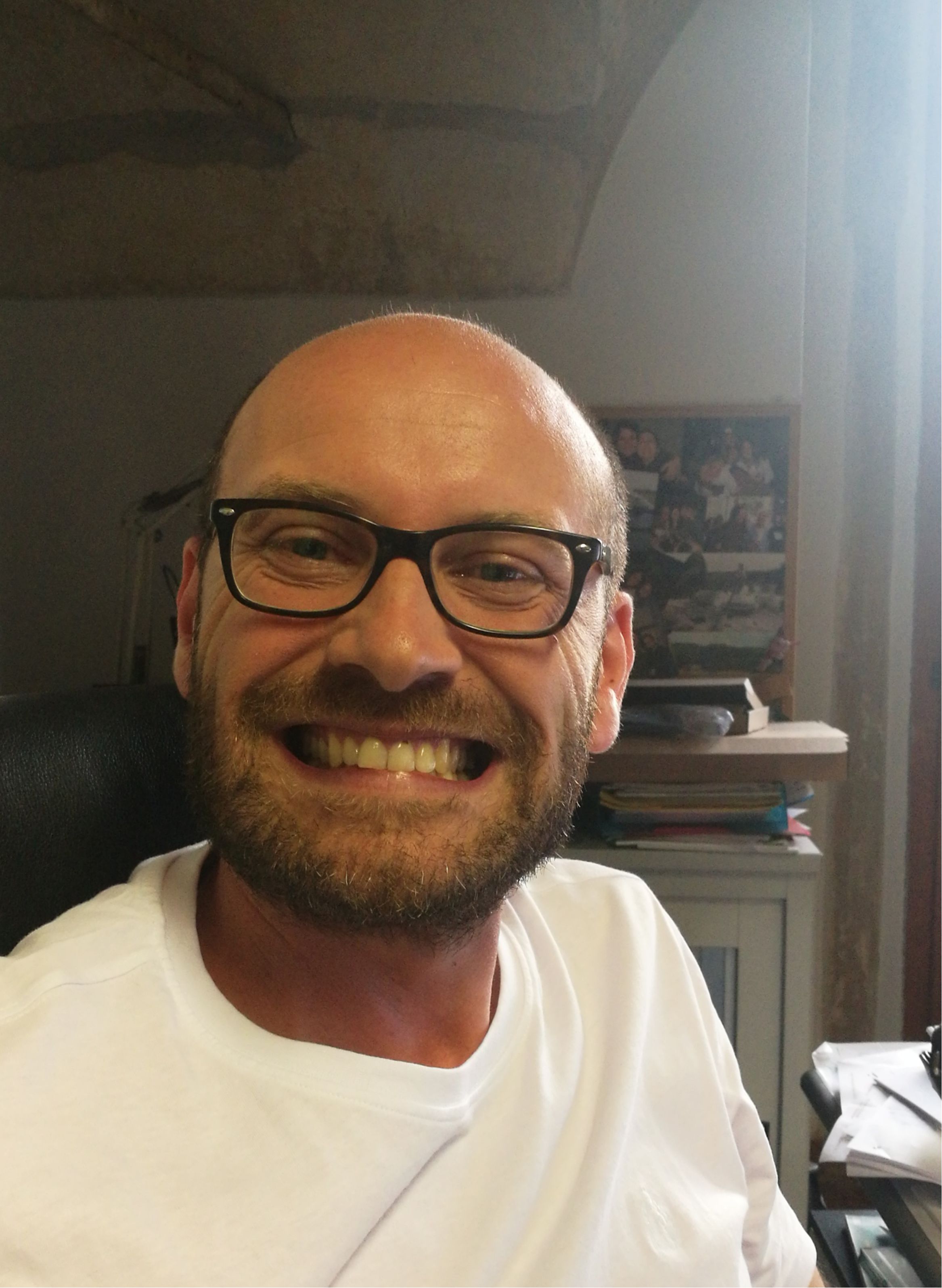 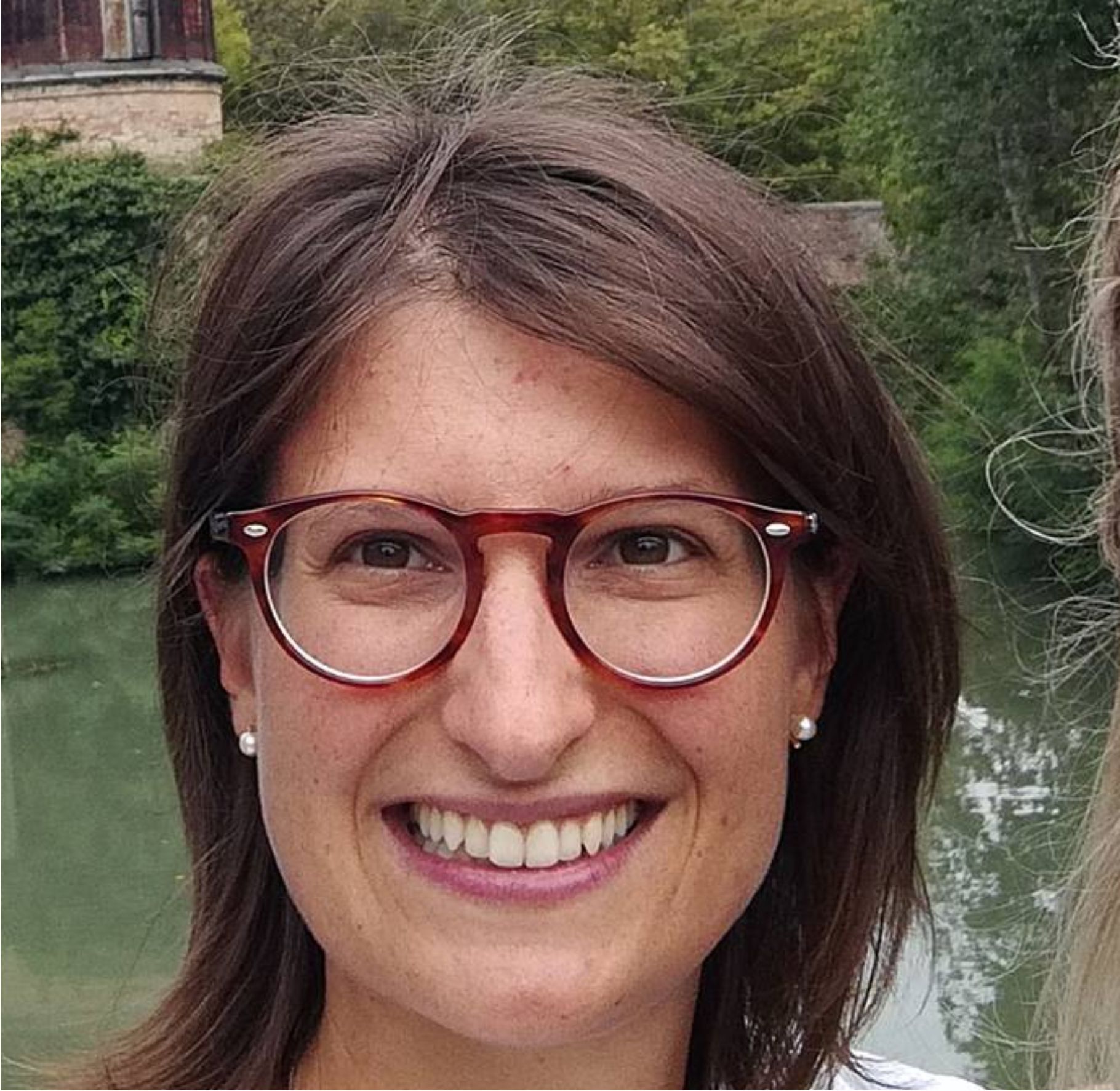 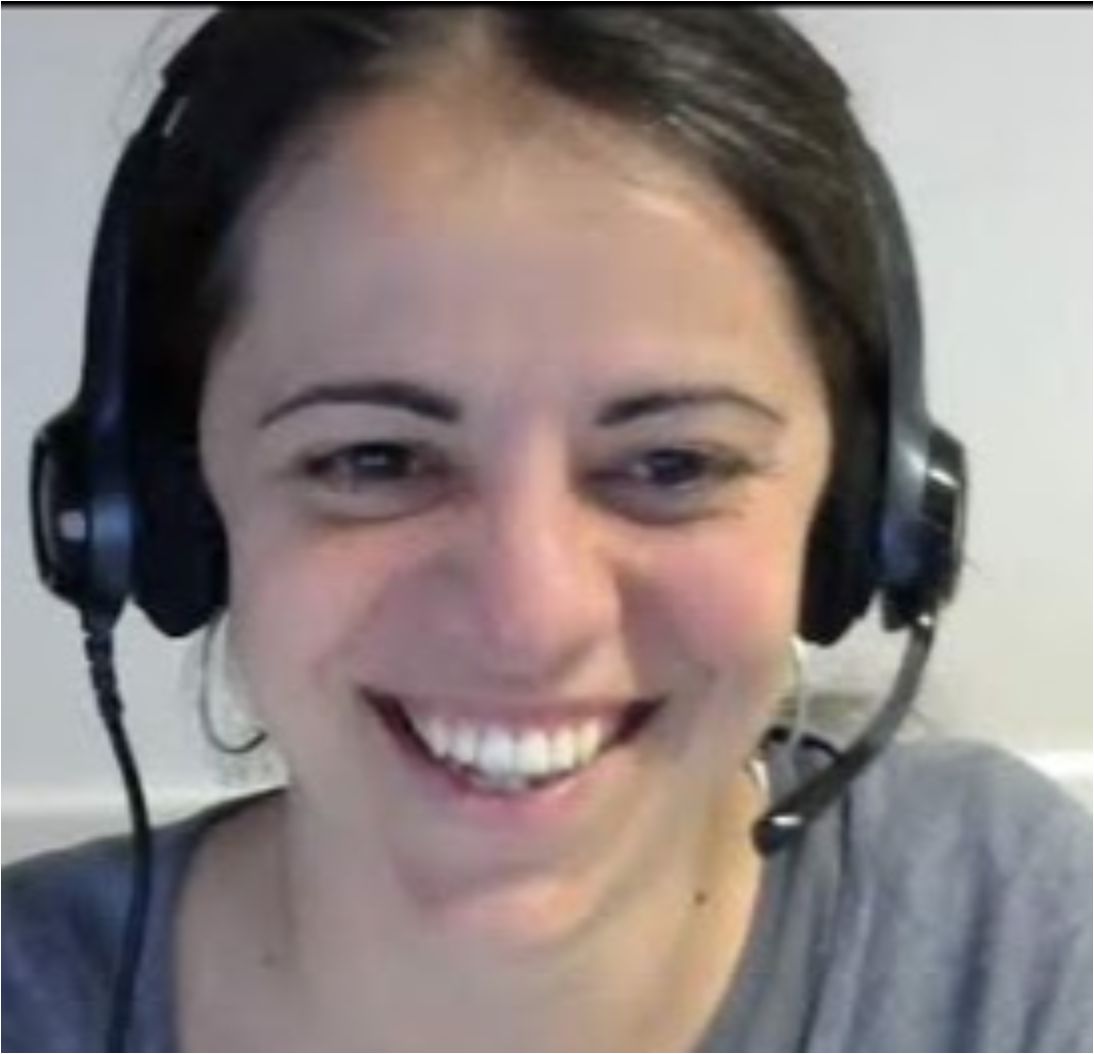 Science with PLATO
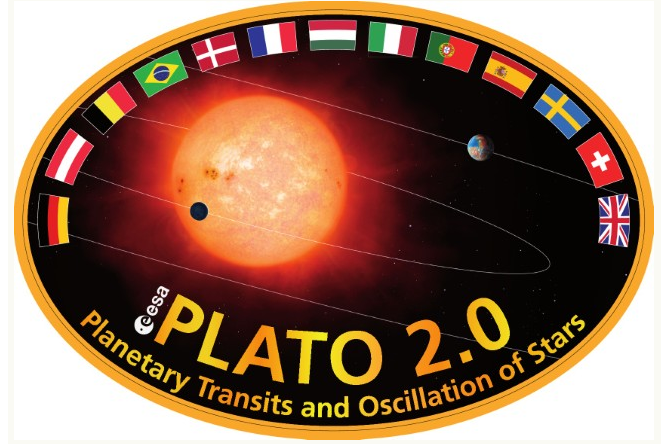 Asteroseismology of exoplanets host stars (V<11)
Measurement of mass, radius and age of stars
Measurement of mass, radius and age of 
     orbiting exoplanets
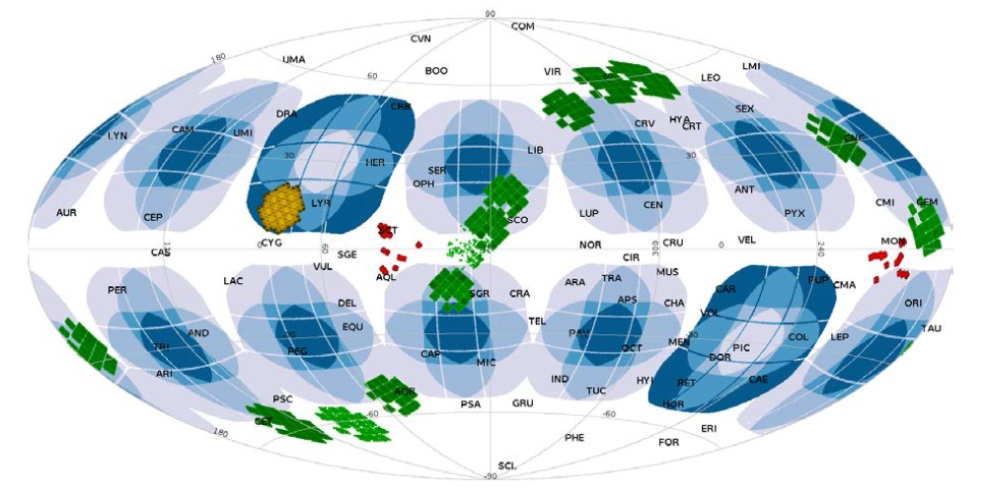 Spectroscopic follow-up:
Determine orbital parameters 
Study physical and chemical properties of exoplanets and their atmosphere
radius ~3%
Mass ~10%
Age  ~10%  (K-G dwarfs)
Expected performances 
(TTV + RV + Asteroseismology):
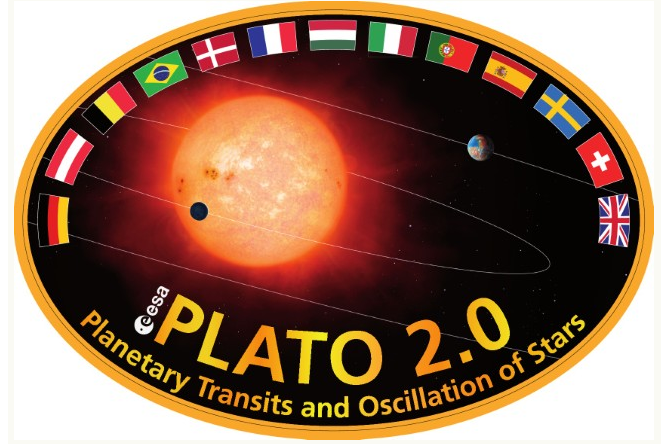 The Instrument
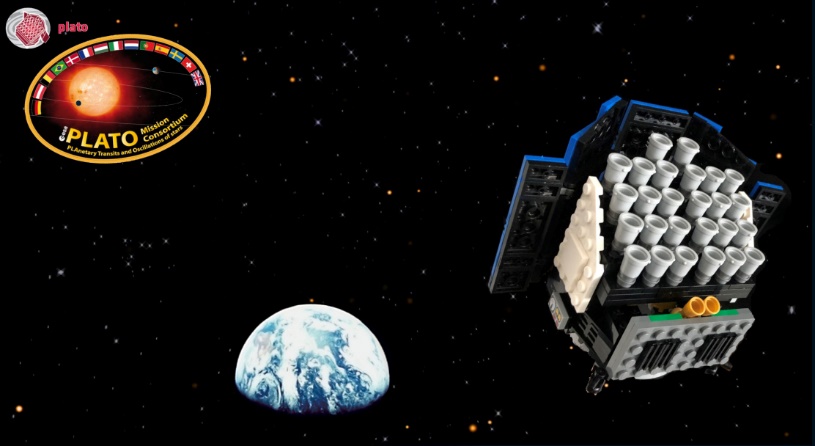 PLATO
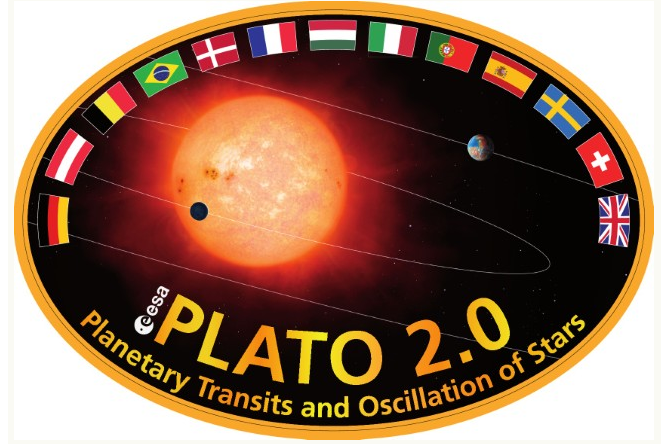 The Instrument
48.5°
58.8°
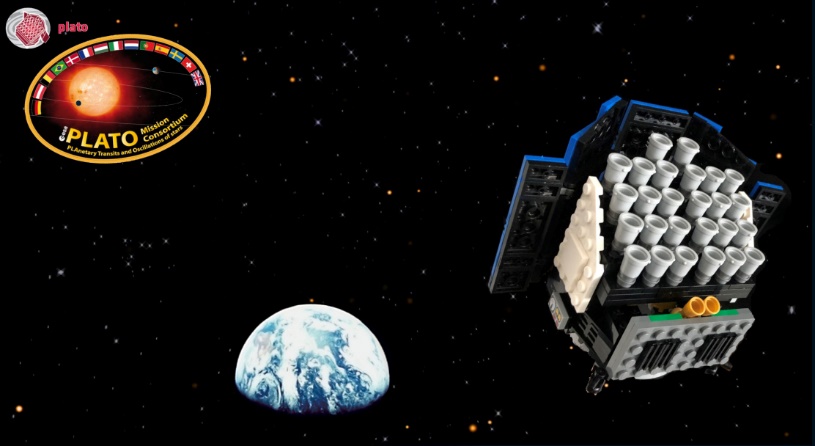 PLATO
FoV
12
6
6
18
18
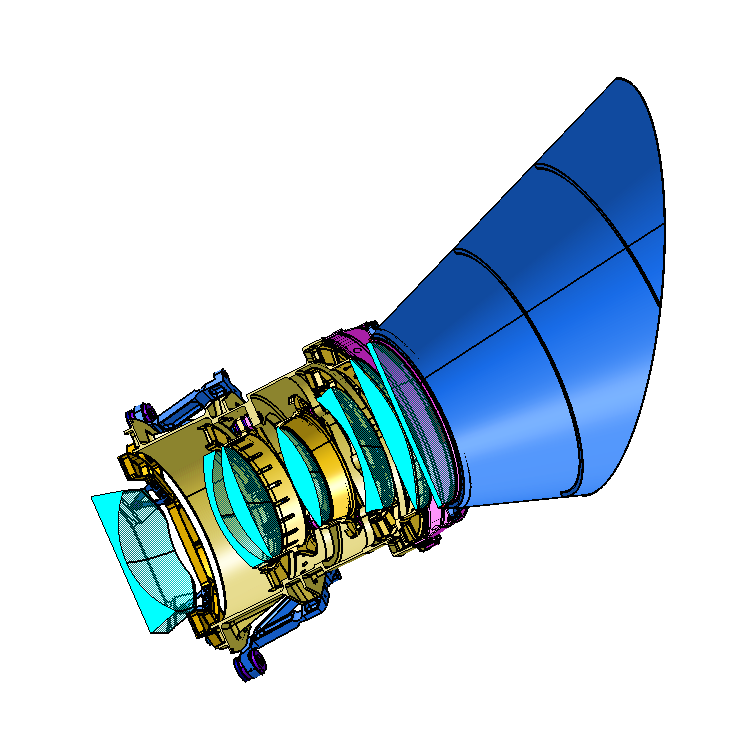 12
24
12
18
18
TOU
24+2 CAMERAS
CAMERA = TOU+FPA+TCS+FEE
6
6
12
Collecting area + Dynamic range
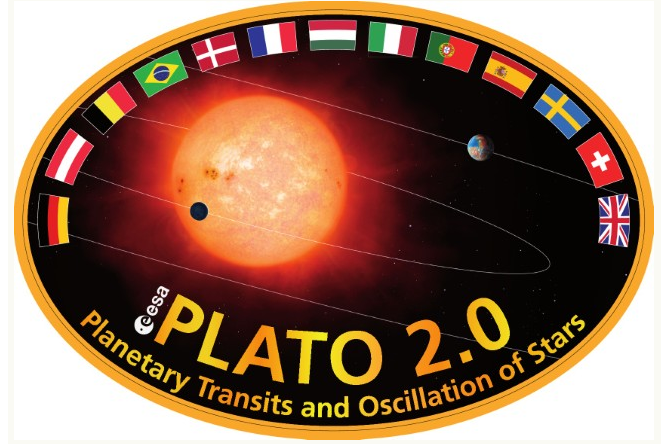 The Instrument
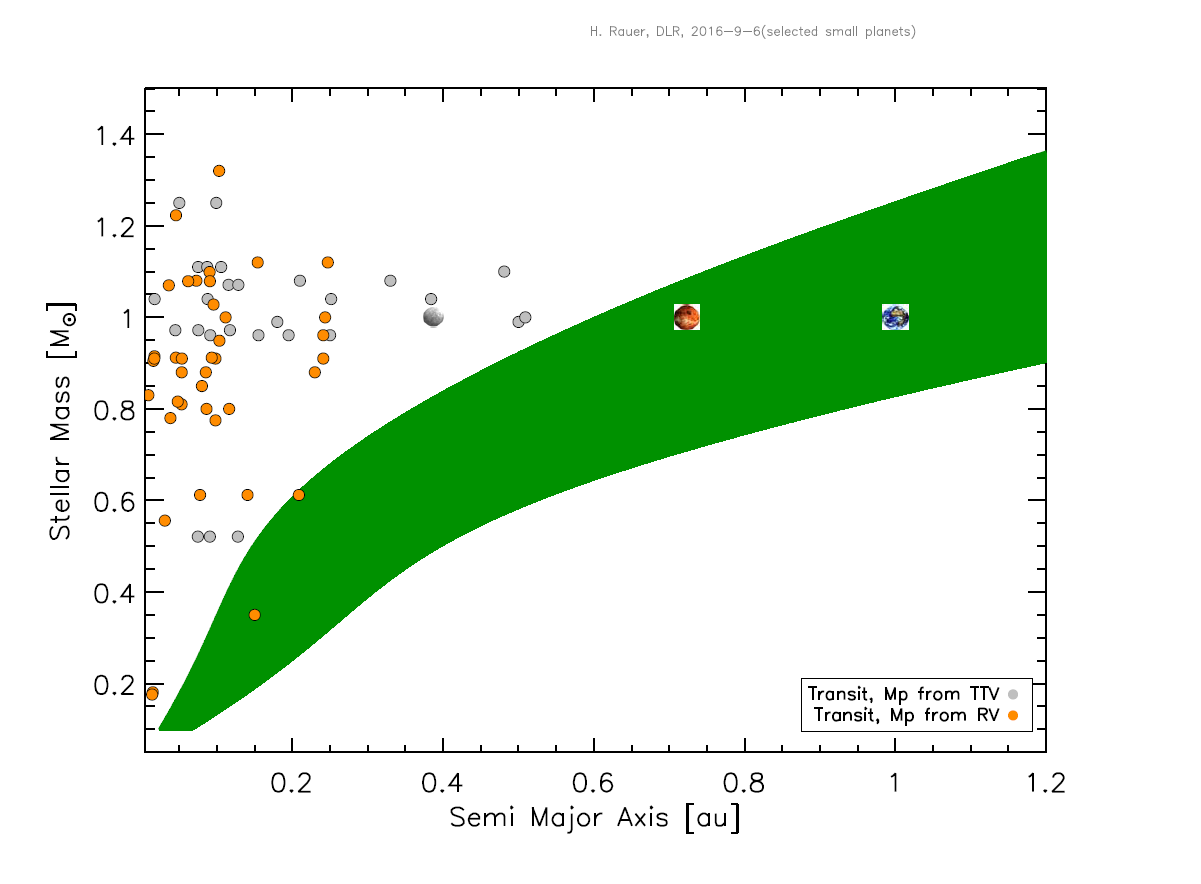 Venere
Mercurio
Terra
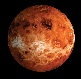 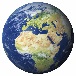 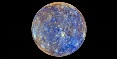 TESS, CHEOPS, K2
TESS ecliptic poles
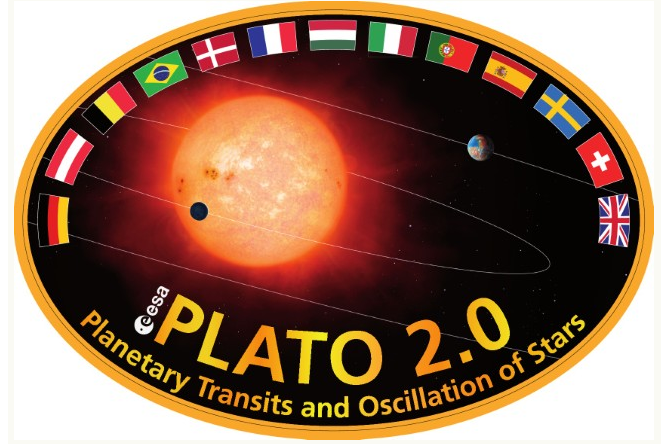 The Instrument
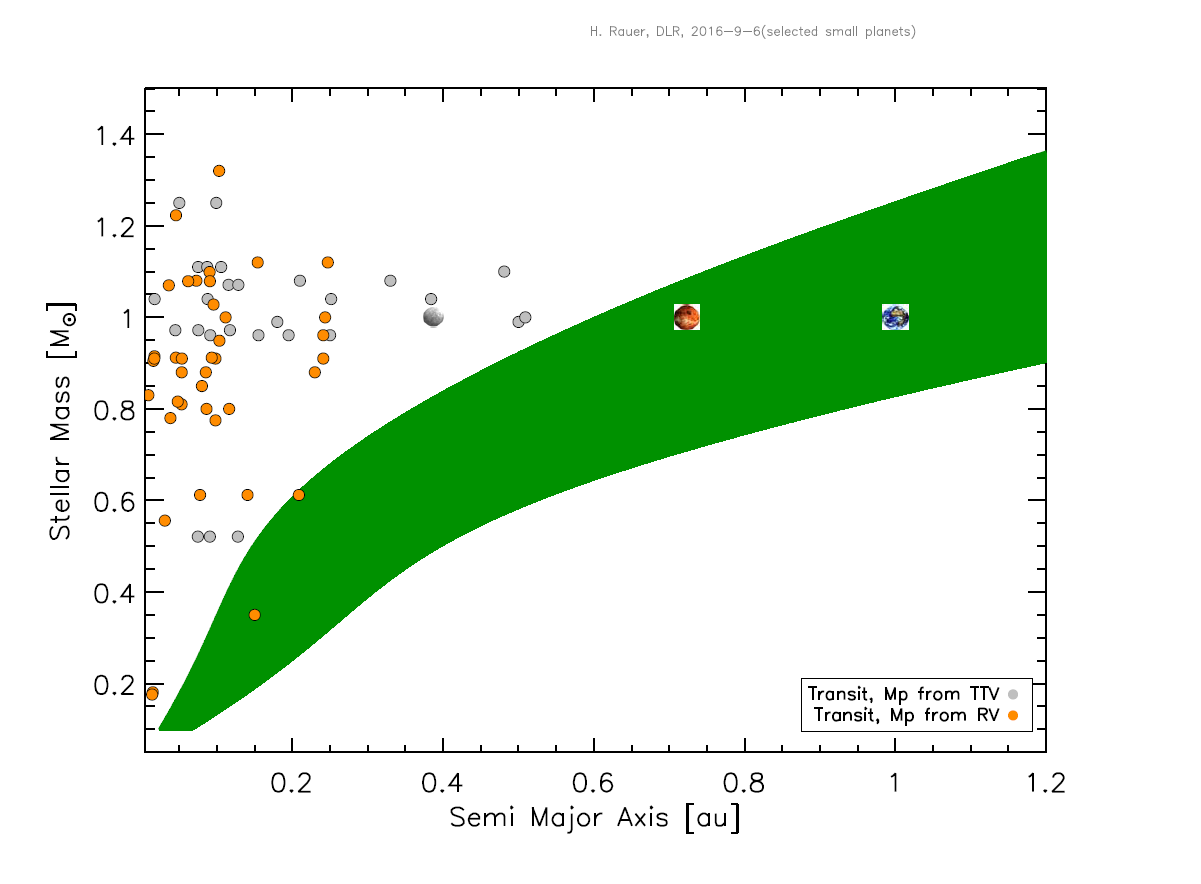 Venere
Mercurio
Terra
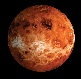 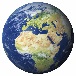 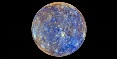 TESS, CHEOPS, K2
PLATO
TESS ecliptic poles
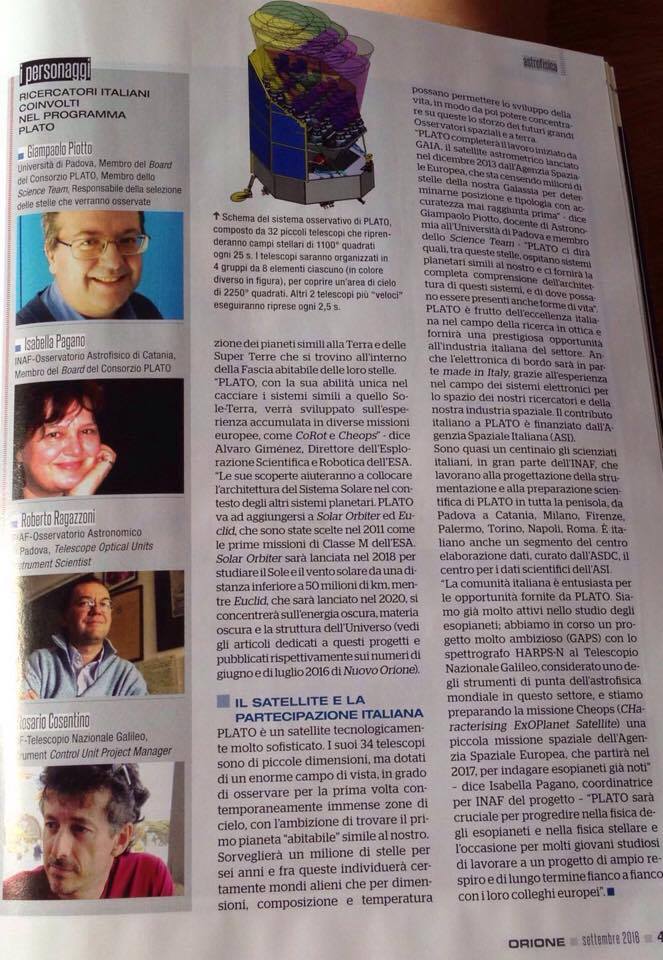 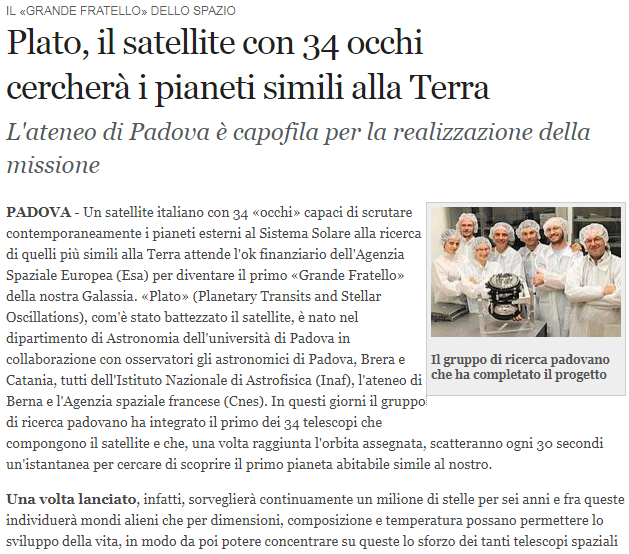 PLATO Breadboard
(2011)
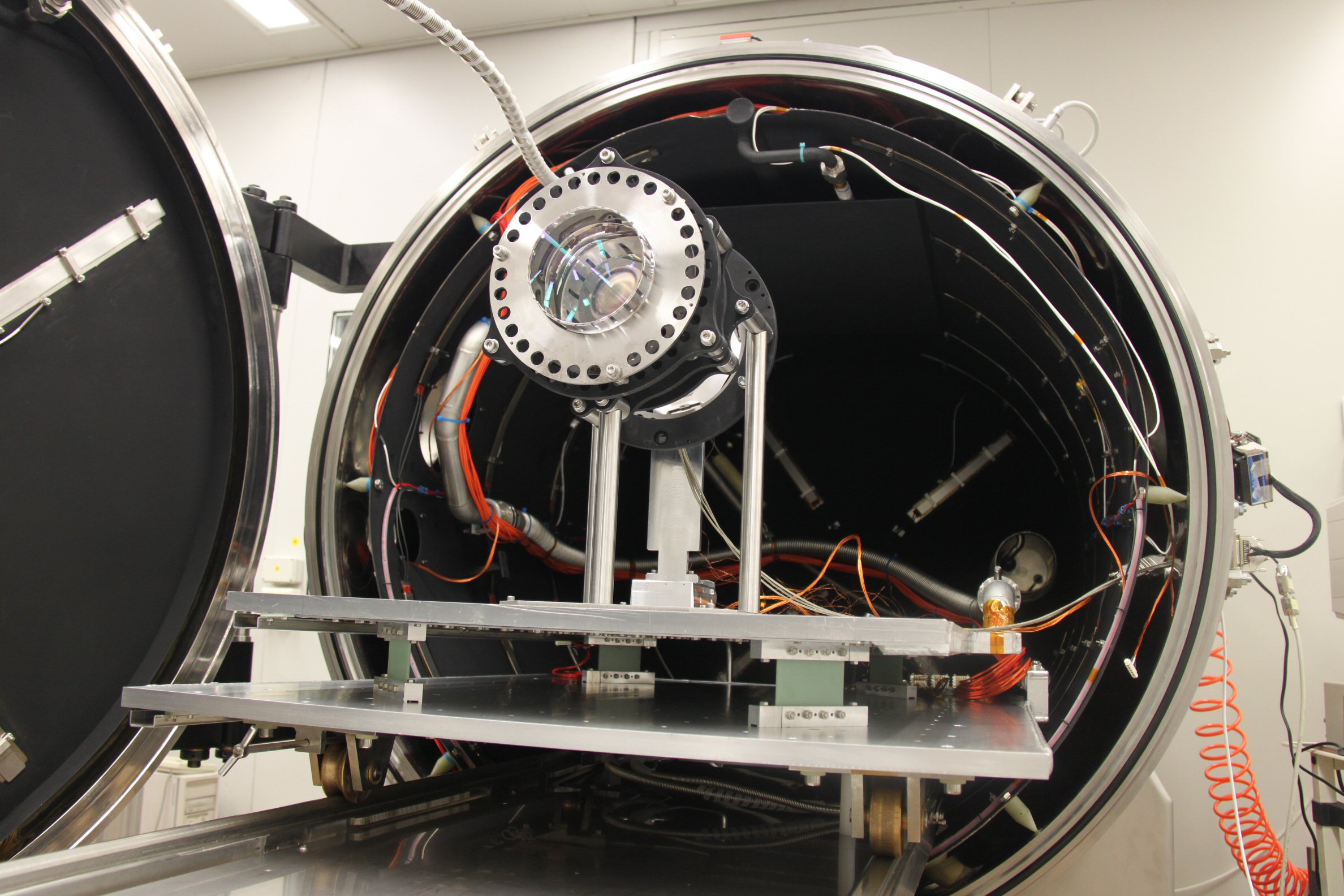 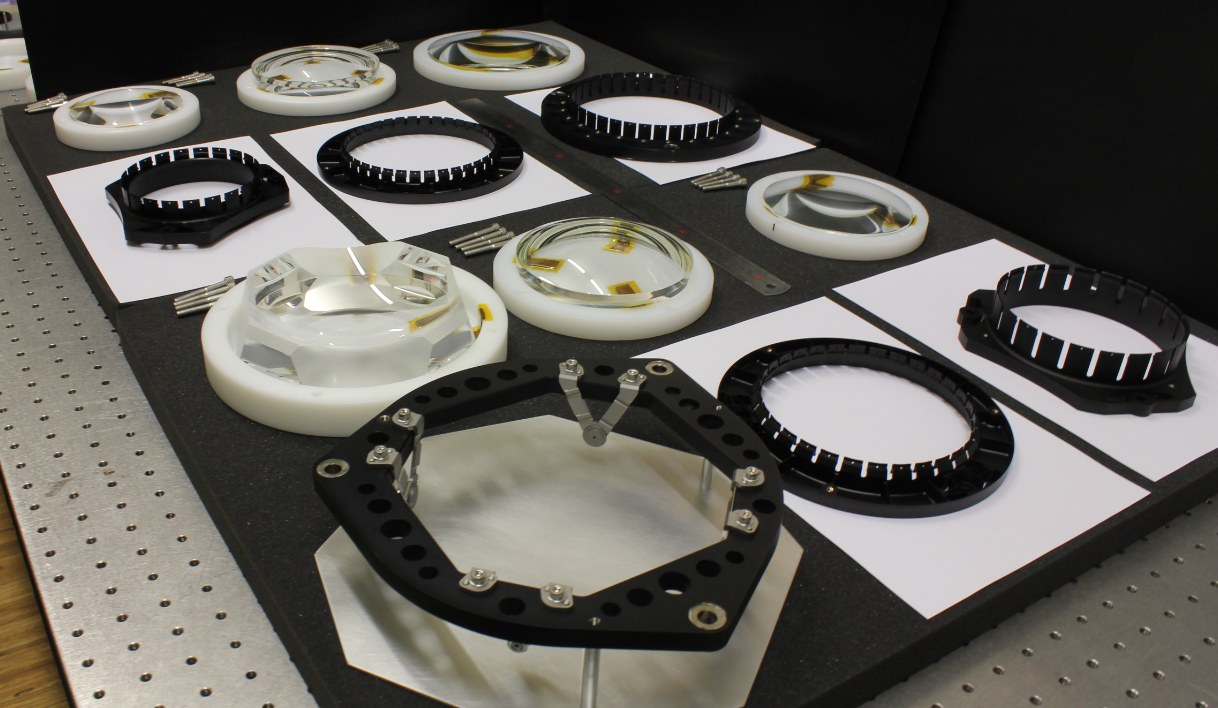 PLATO 
Prototype
(2015)
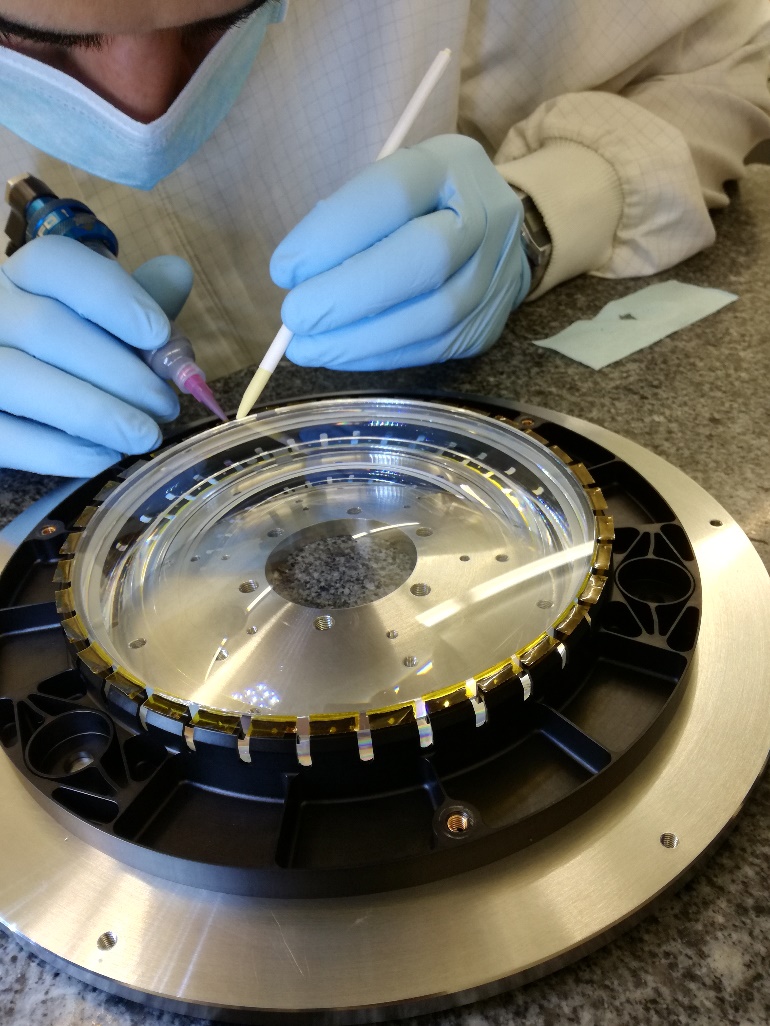 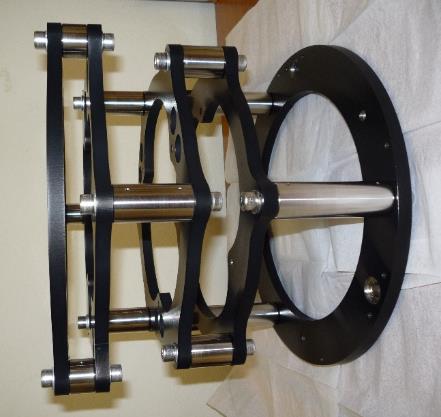 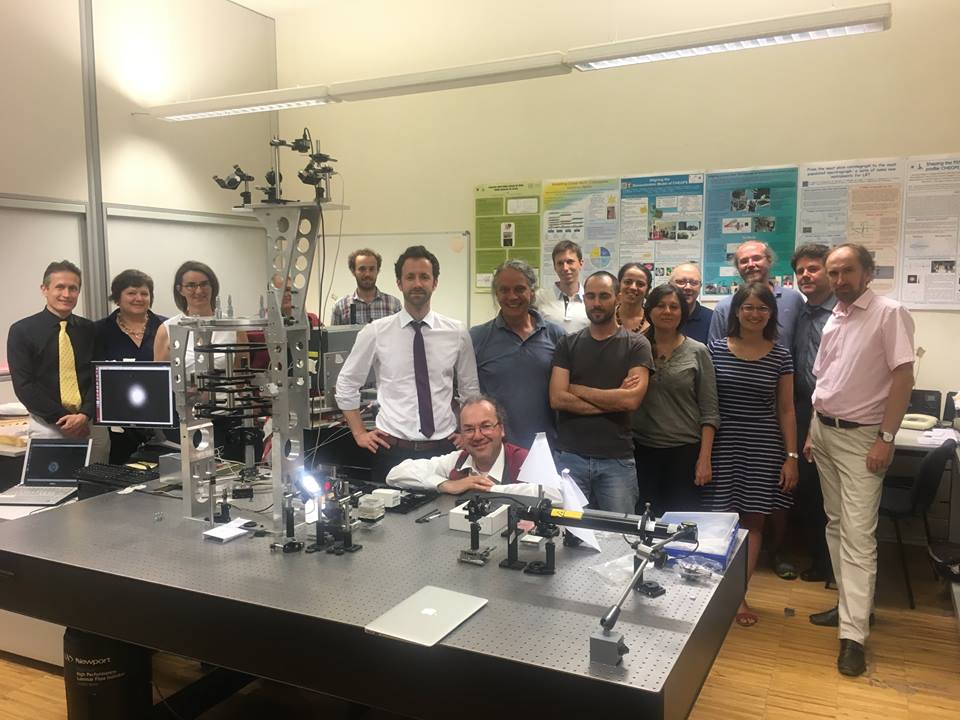 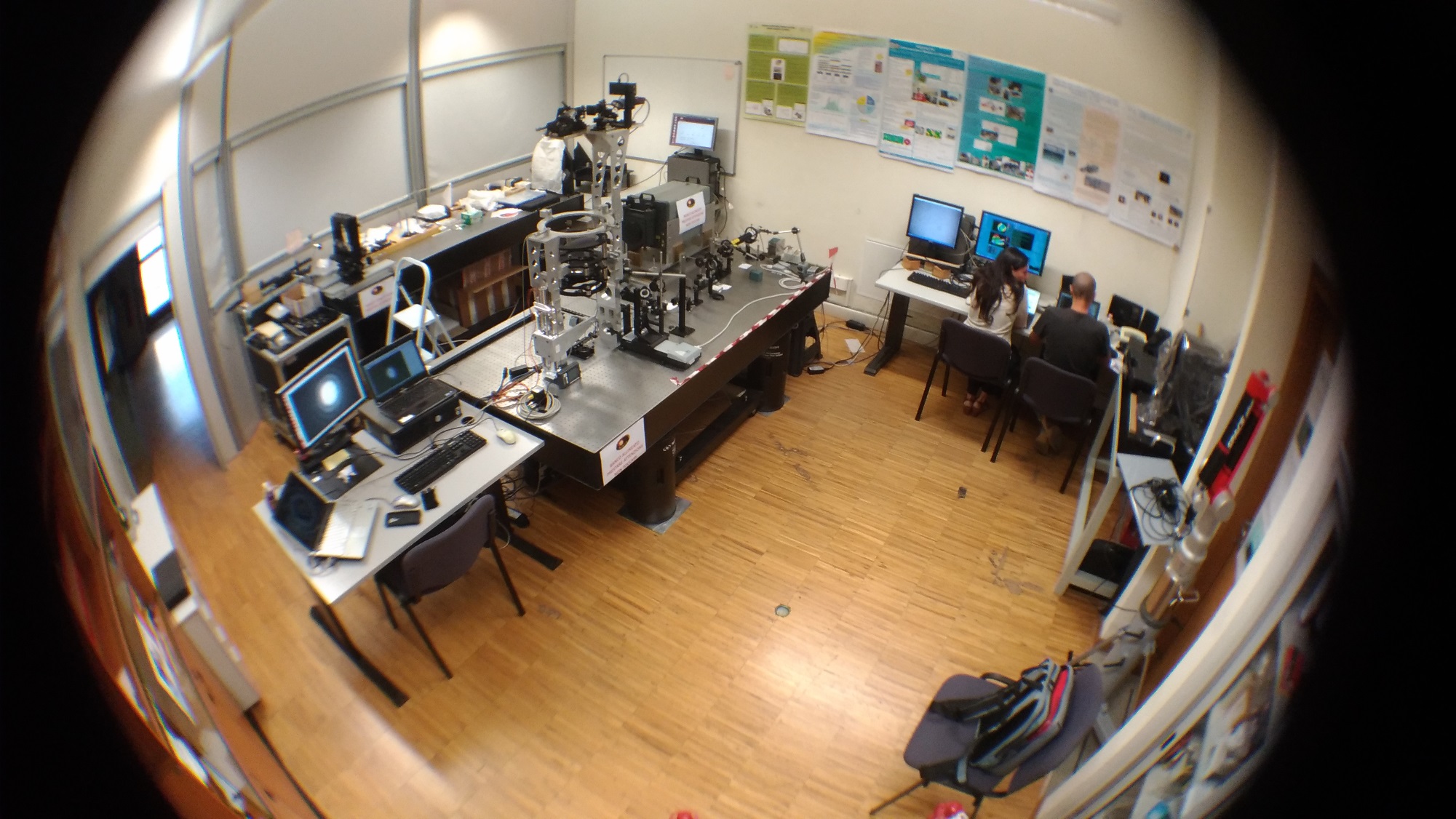 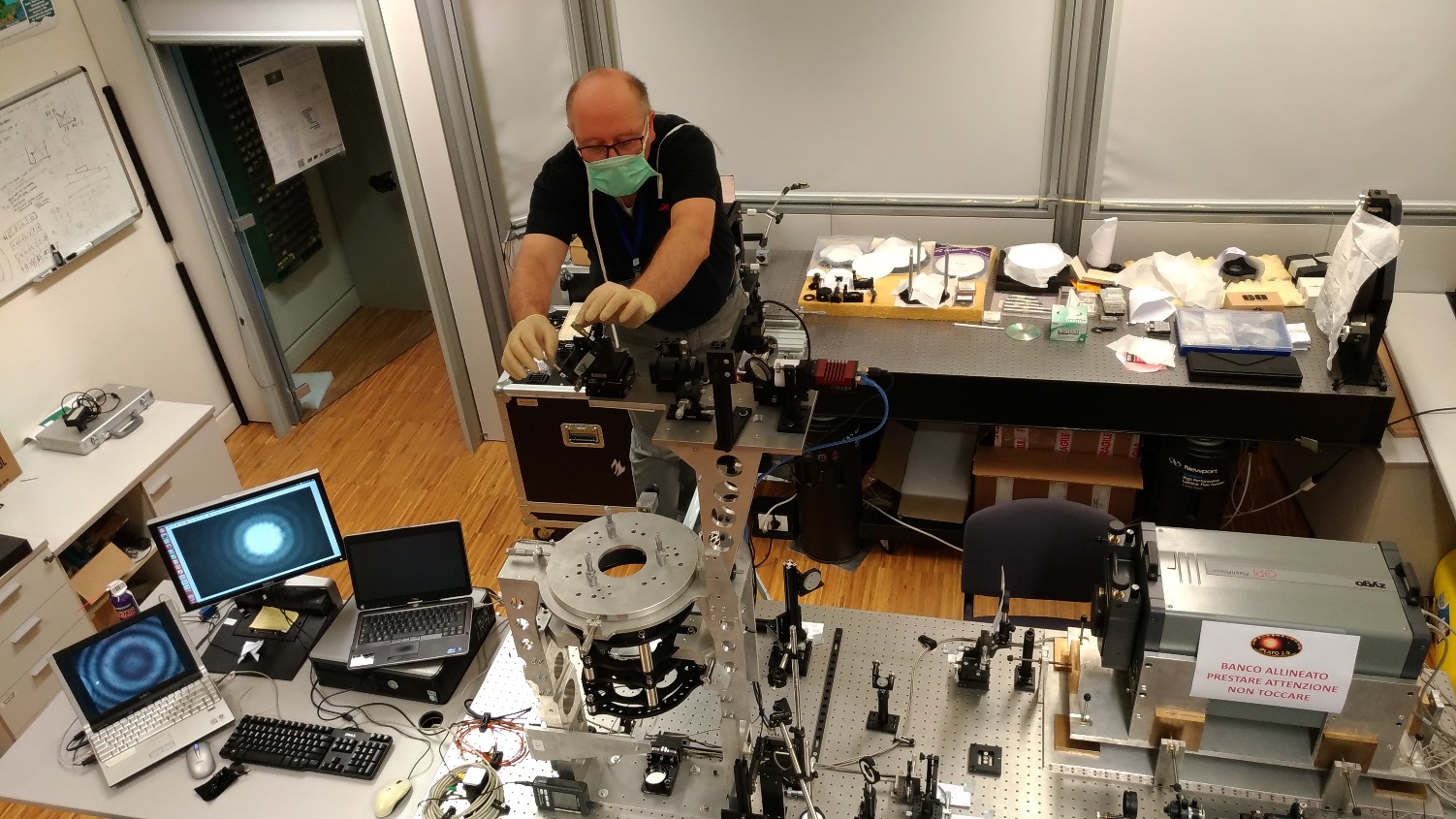 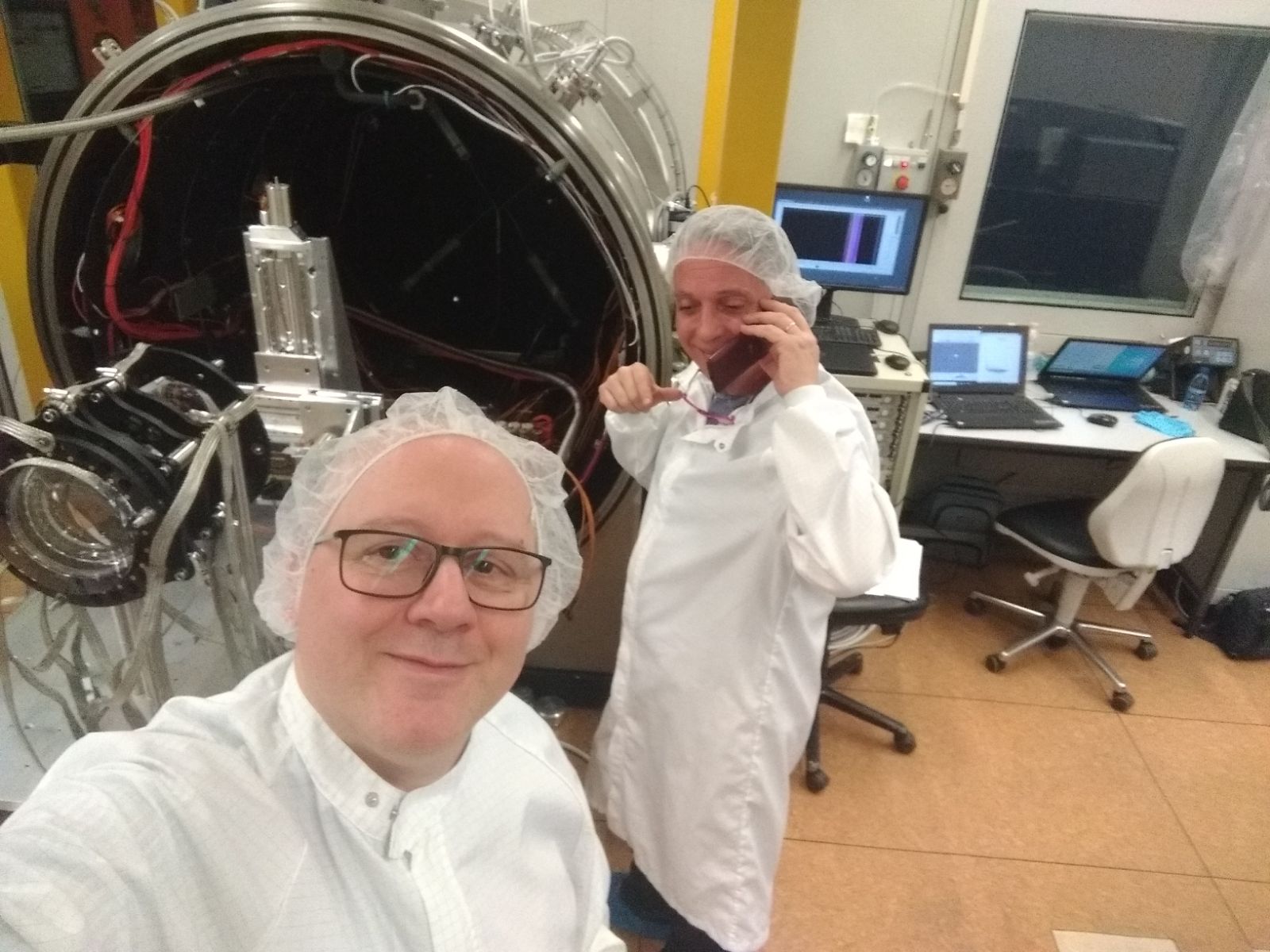 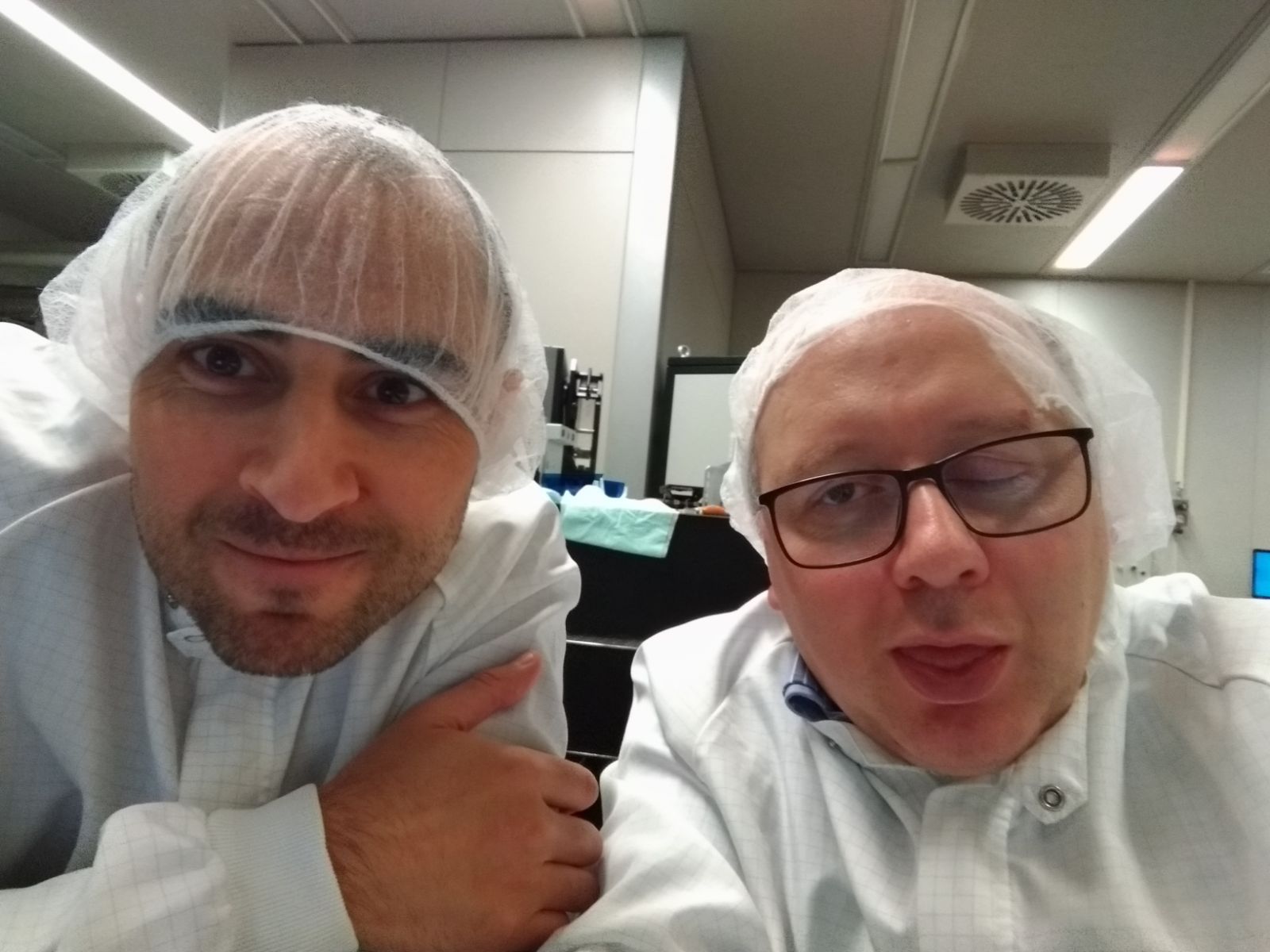 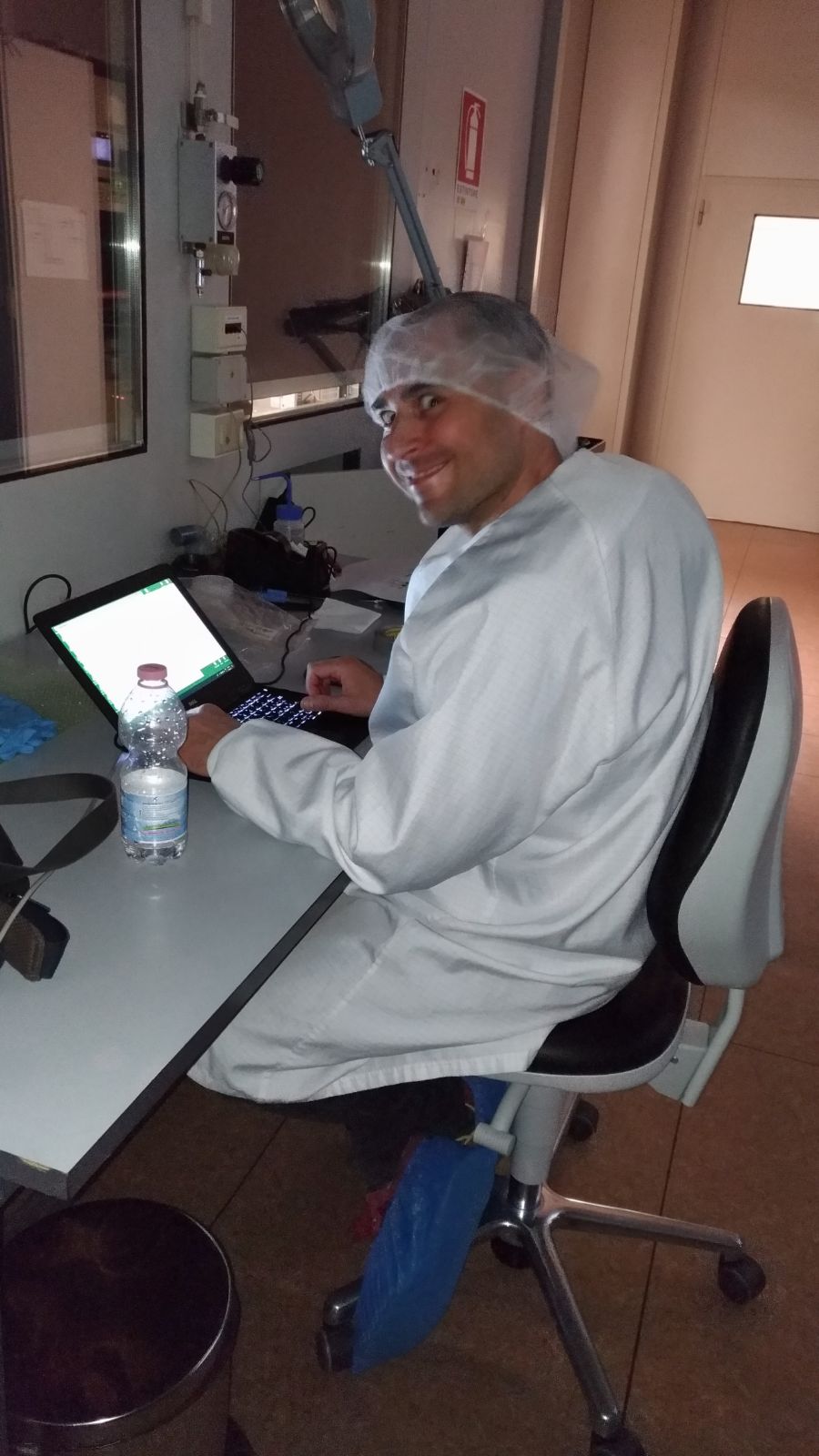 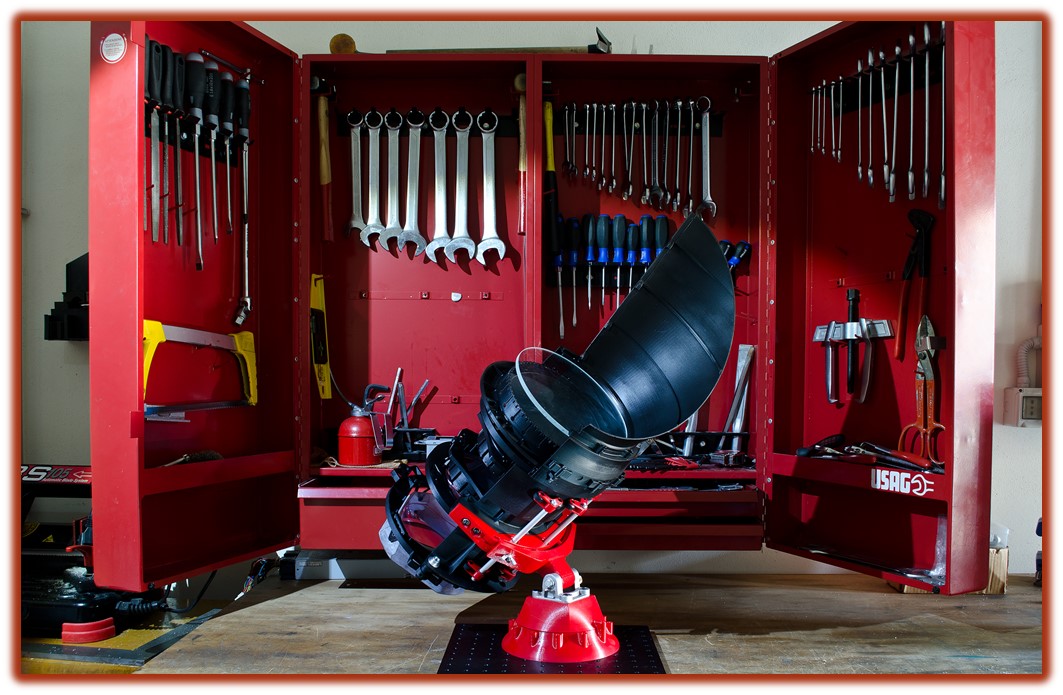 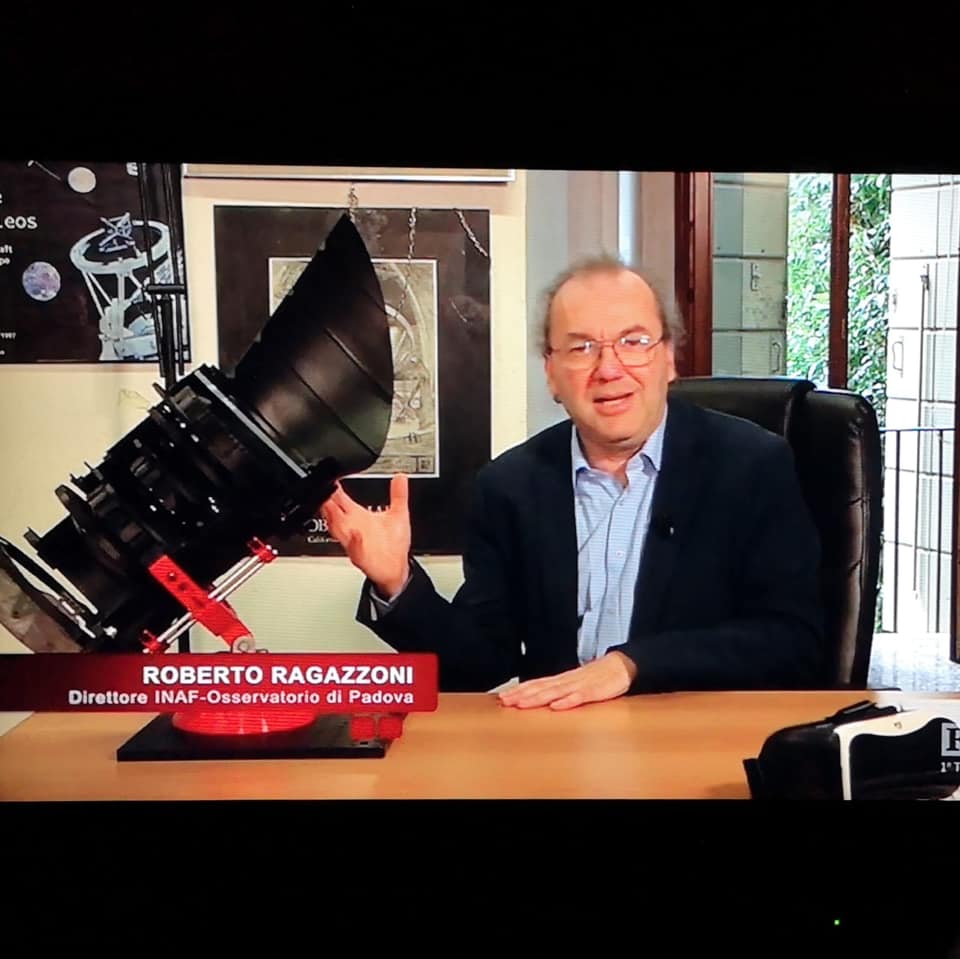 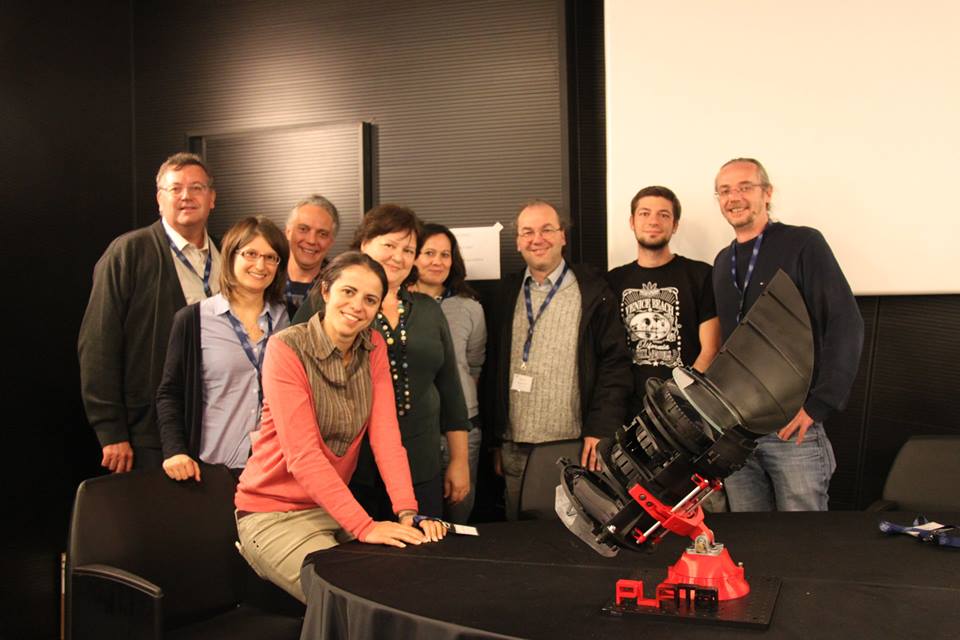 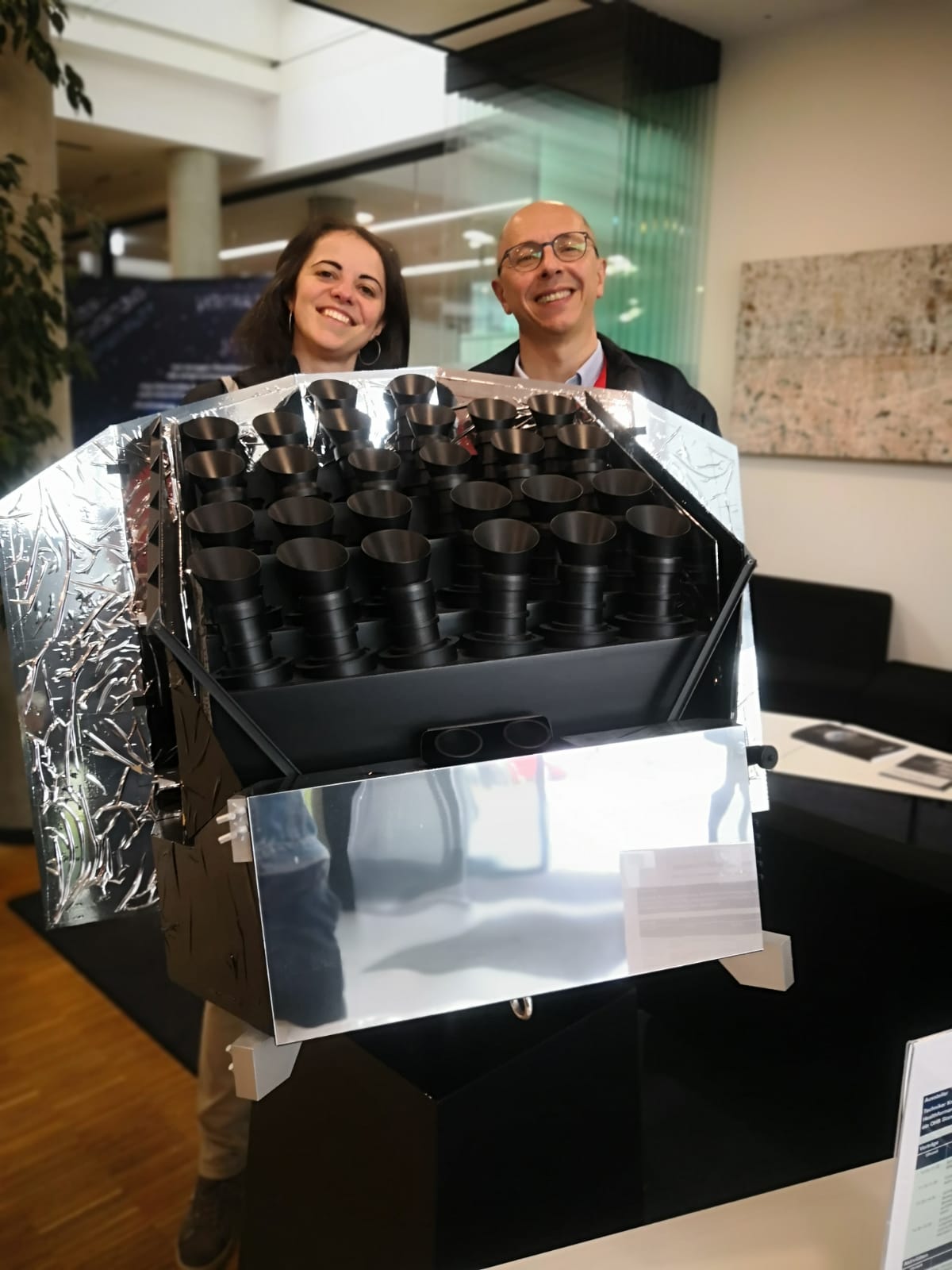 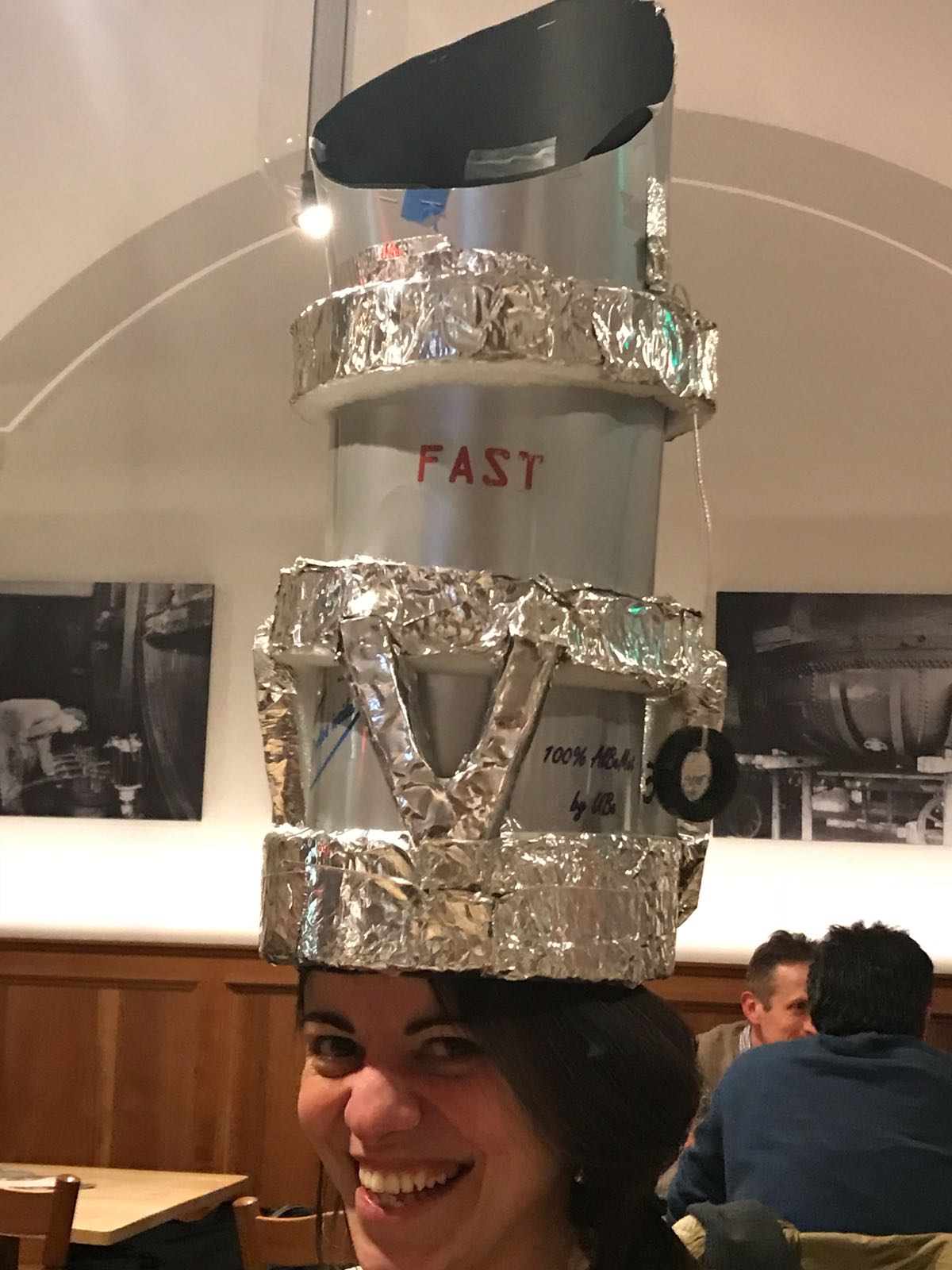 Fast TOU #1
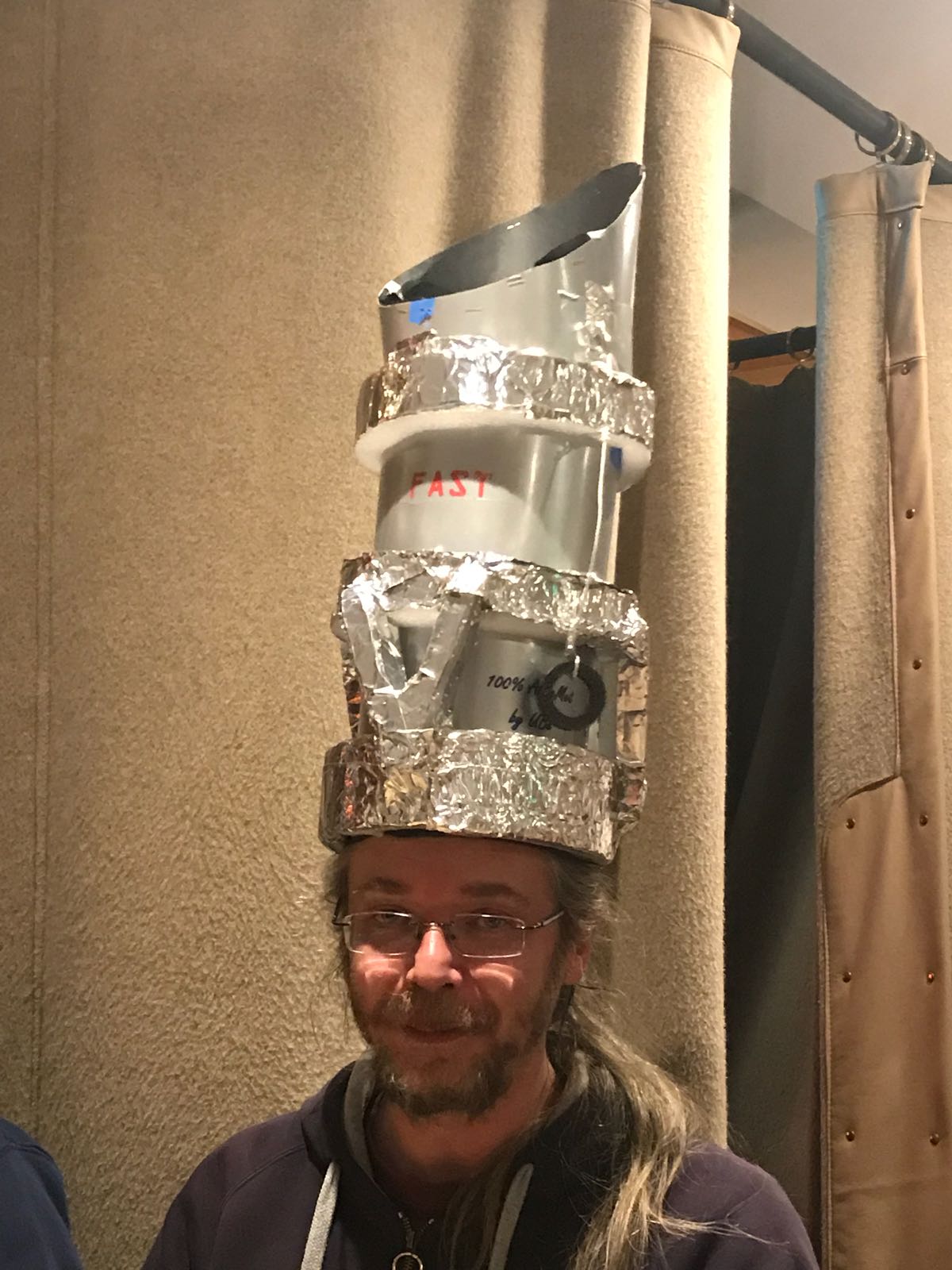 Fast TOU #2
Full Payload
Stay Tuned!
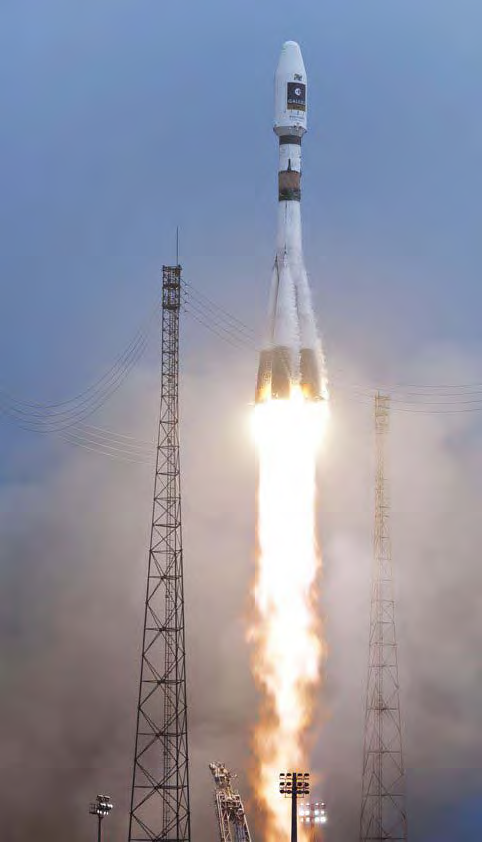 CHEOPS:     Launch on October-November 2019

            @    @CHEOPS_IT

PLATO:
     Launch on 2026

    @PLATOMissionCon
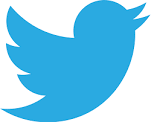 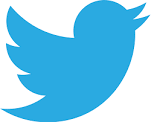 [Speaker Notes: PLATO: Soyuz 2
CHEOPS: Soyuz 2]